Министерство образования РМ
ПОРТФОЛИО
Видманкиной  Татьяны Николаевны
воспитателя МАДОУ
«Детский сад №82 комбинированного вида» городского округа Саранск
Дата рождения: 20.07.1981
Профессиональное образование: высшее, МГПИ им. М. Е. Евсевьева  2003 г. по специальности «Педагогика и методика начального образования».
Профессиональная переподготовка:
ГБУ  ДПО «Мордовский республиканский институт образования» 
«Педагогика и методика дошкольного образования», 2016 г.
Стаж педагогической работы: 16 лет
Общий трудовой стаж: 16 лет
Наличие квалификационной категории: первая
Дата последней аттестации: 22.03.2018г.
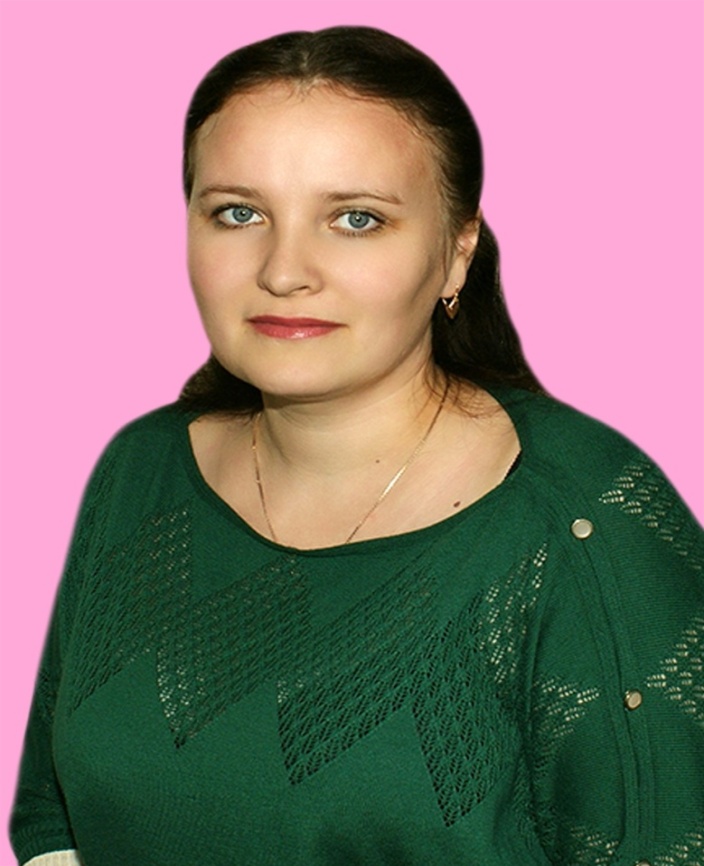 Приказ об аттестации педагогических работников образовательных организаций
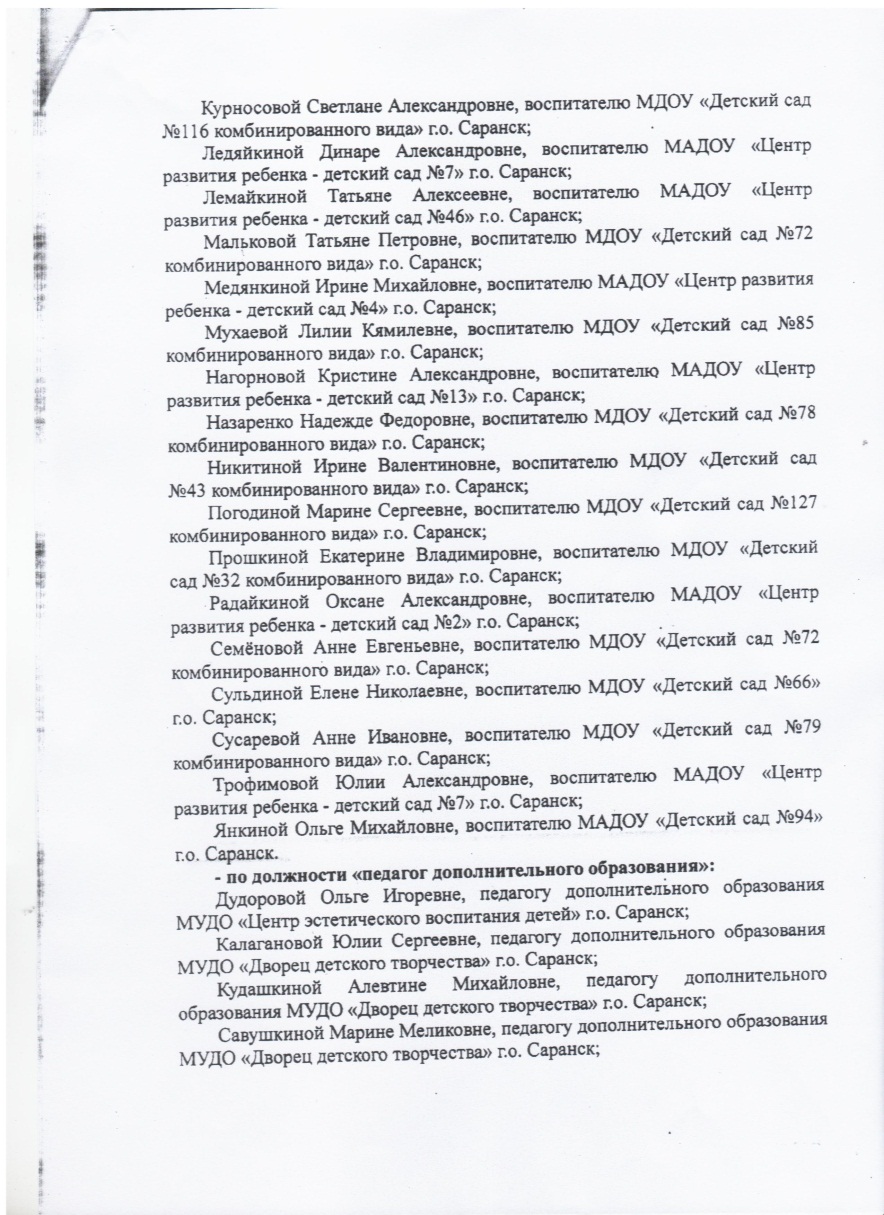 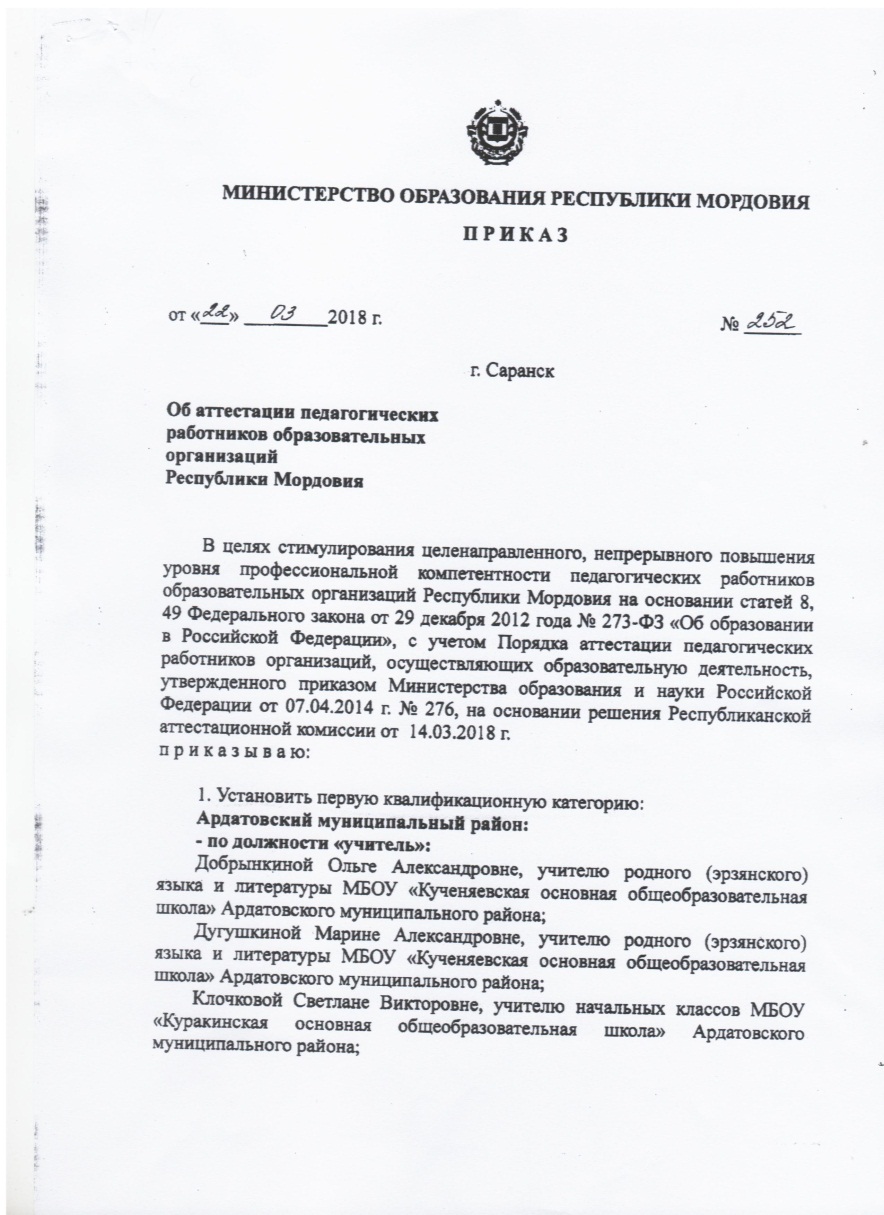 Приказ об аттестации педагогических работников образовательных организаций
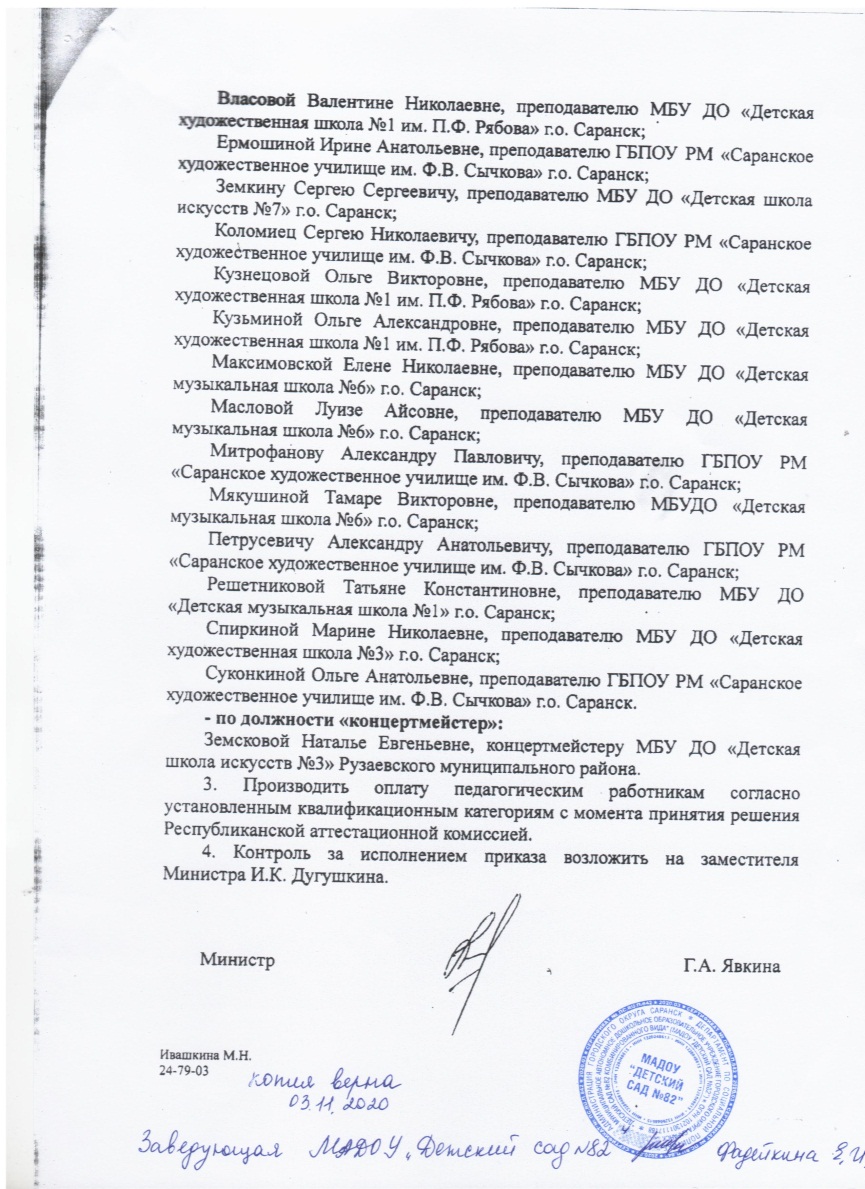 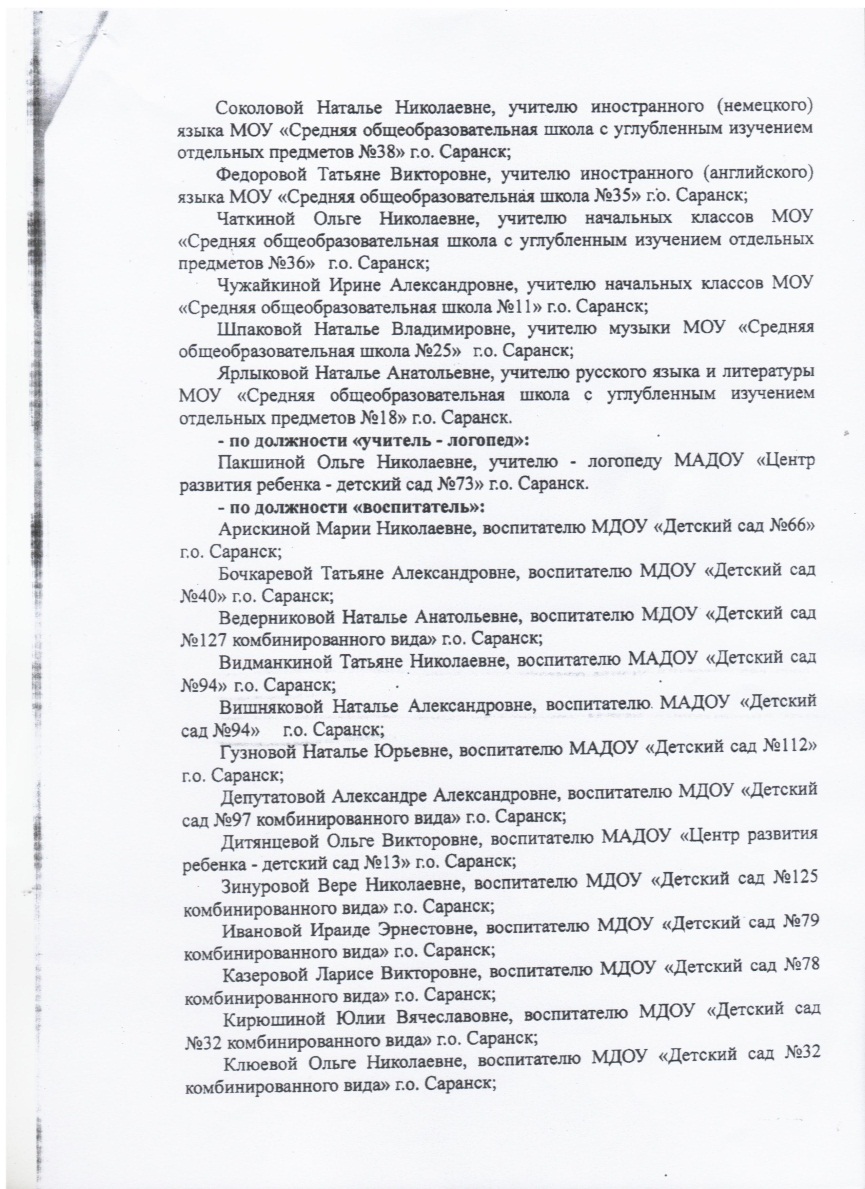 Представление педагогического опыта «Формирование патриотических чувств старших дошкольников через традиции и культуру народов Мордовии» https://upload2.schoolrm.ru/iblock/760/76038aee9873f9f34dad9548fac7805f/150ba6388882d0134c705bdd992ee4b6.pdf
Повышение квалификации
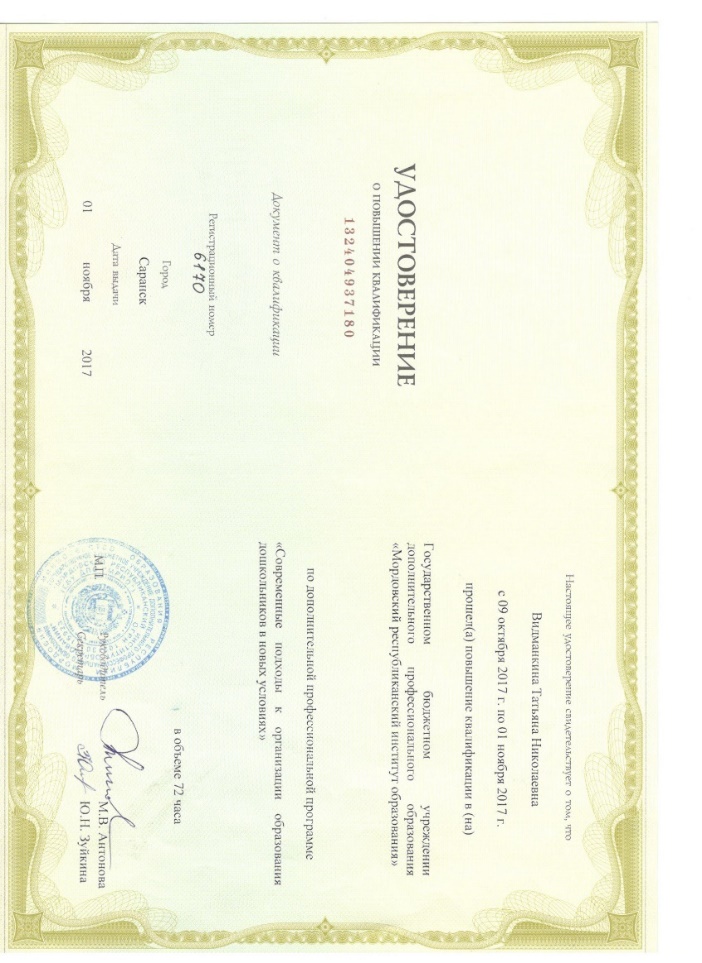 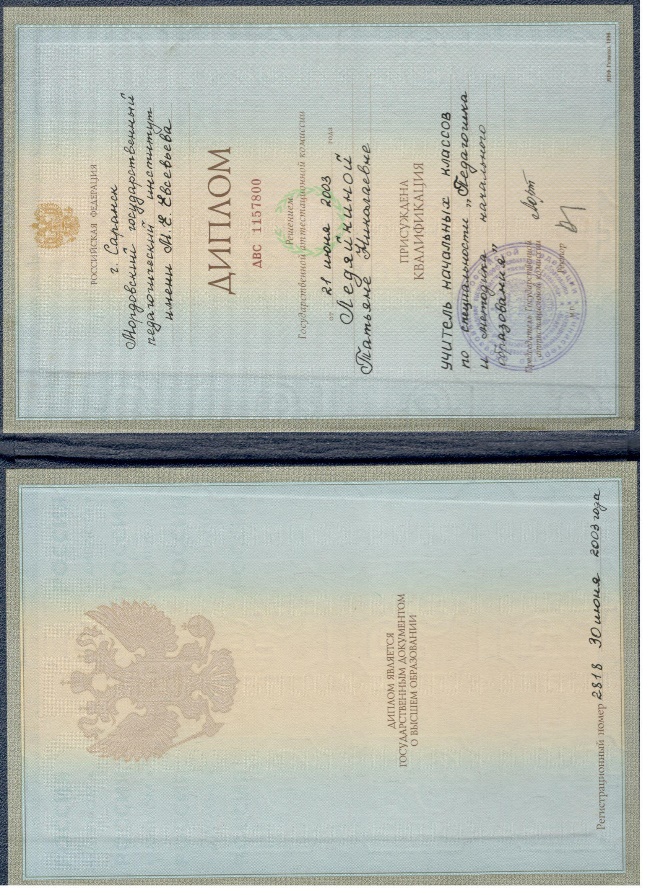 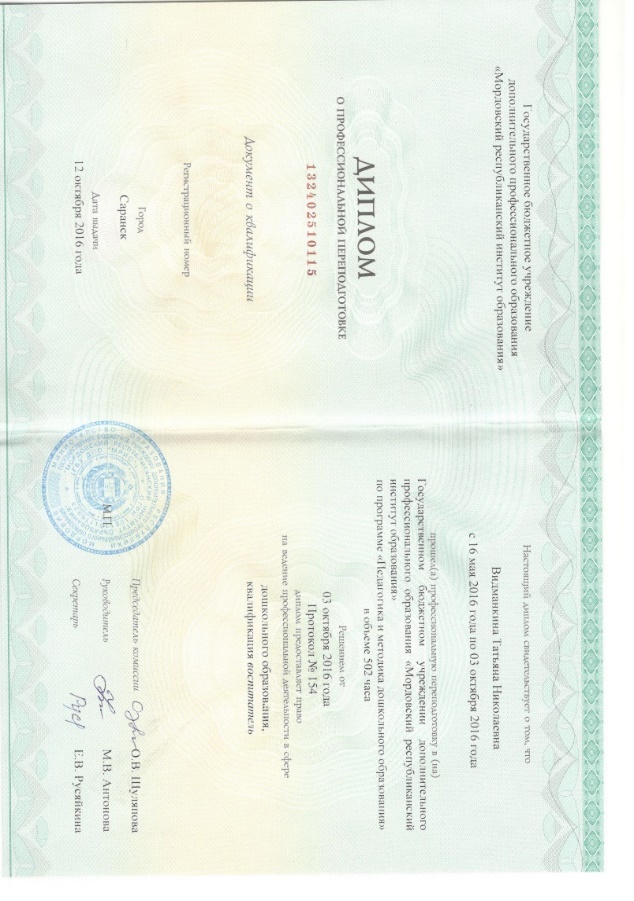 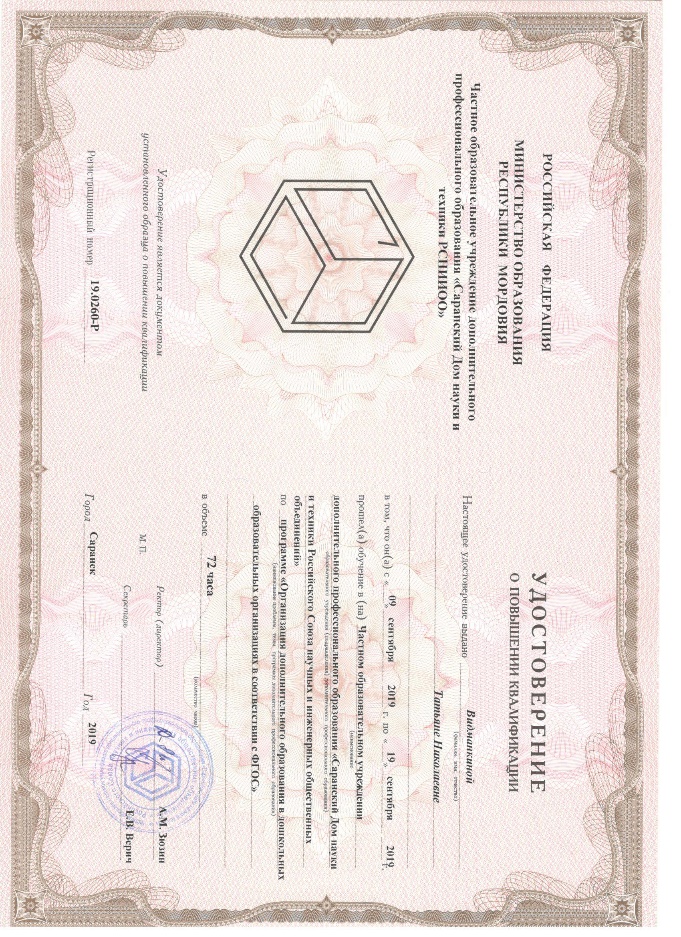 Представление к аттестации
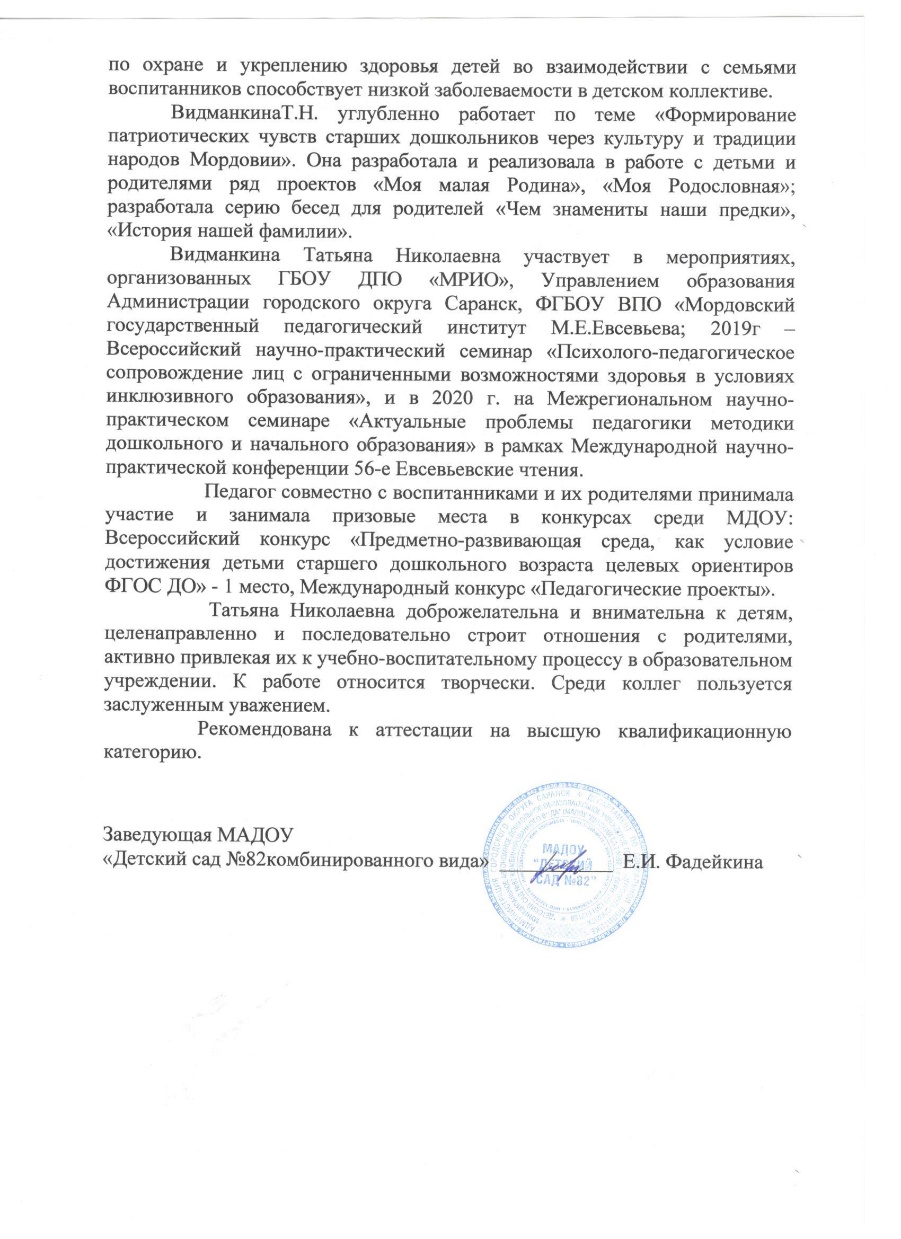 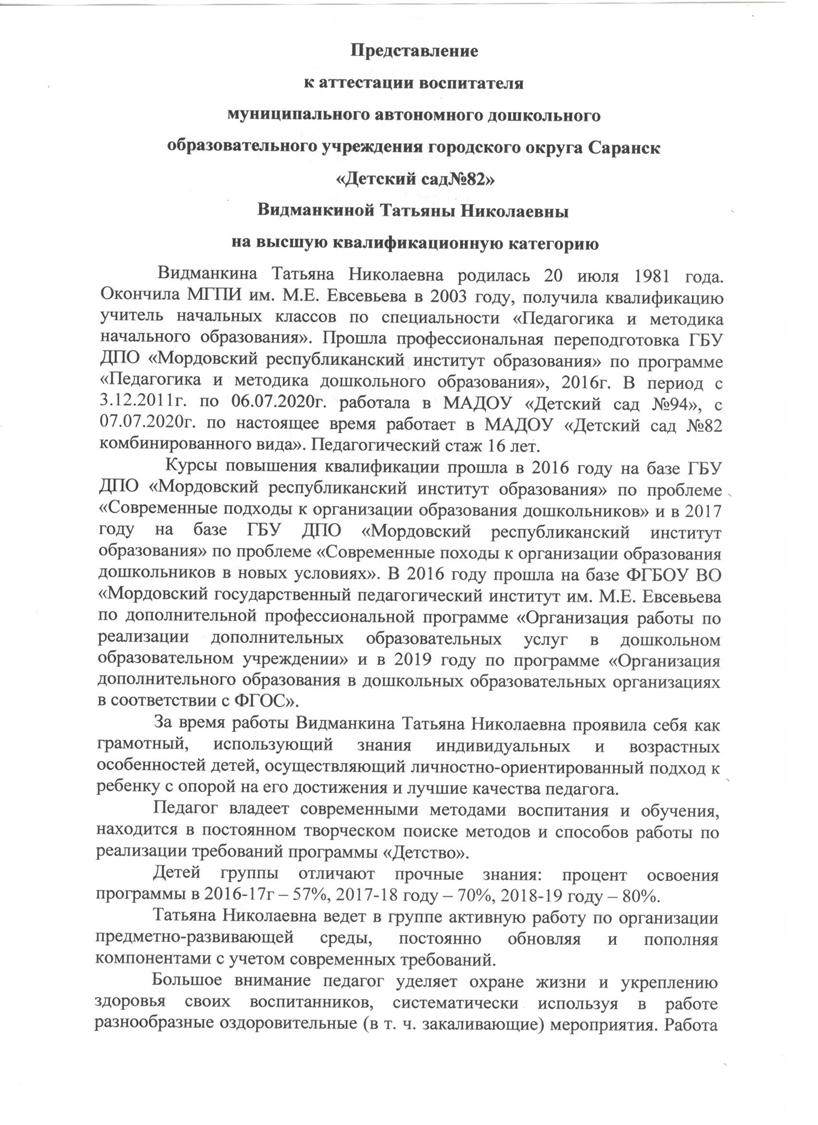 1.Участие в инновационной (экспериментальной деятельности)
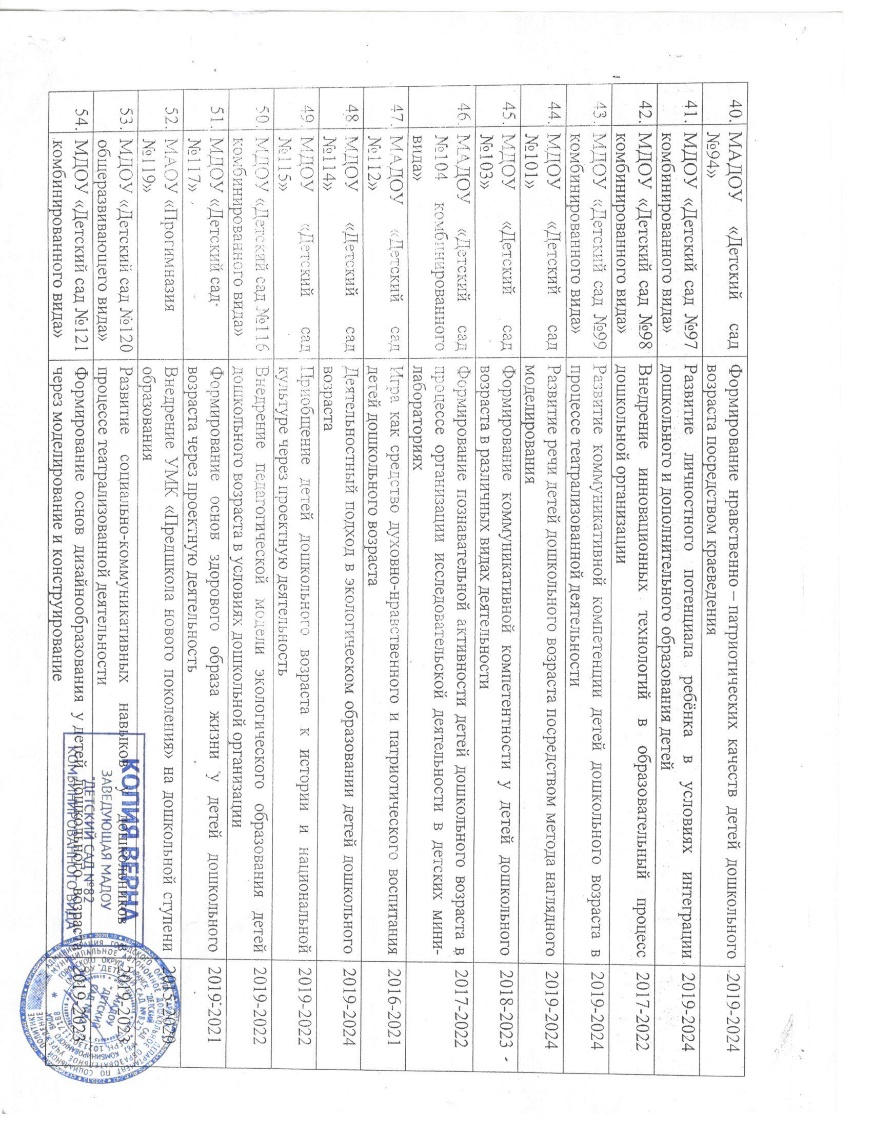 Участие в инновационной (экспериментальной деятельности)
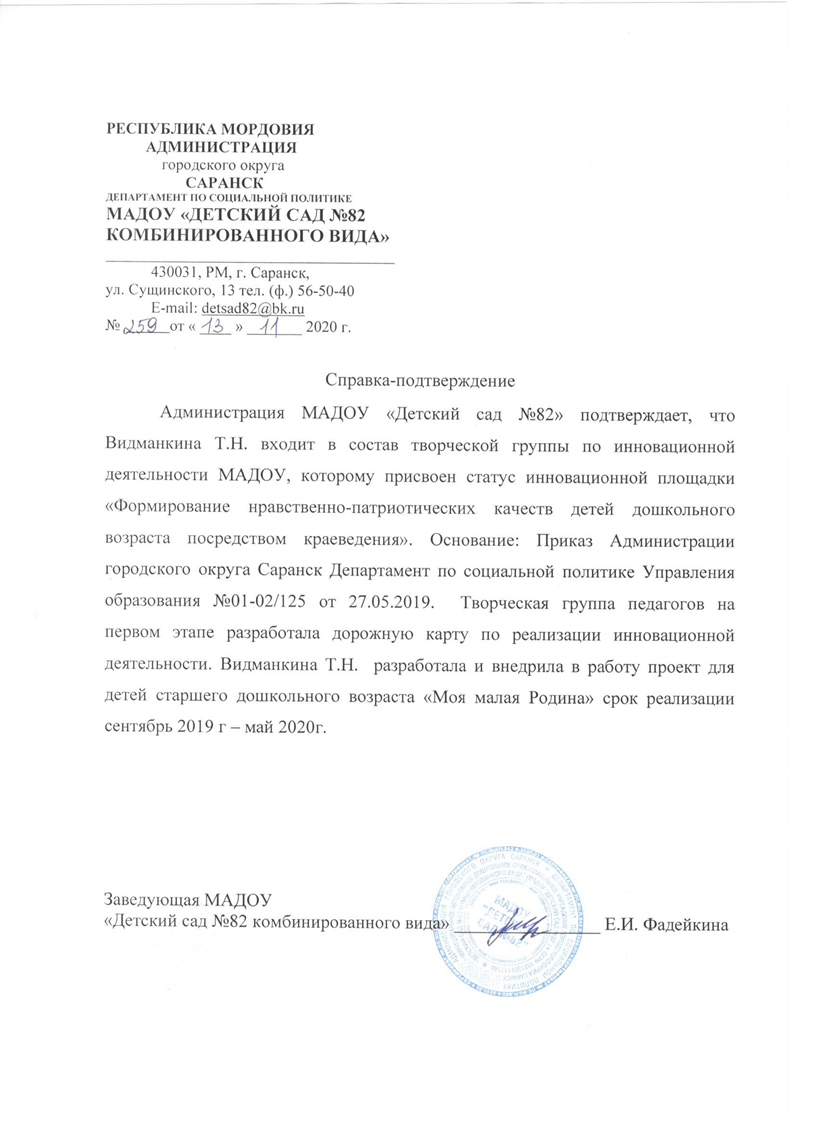 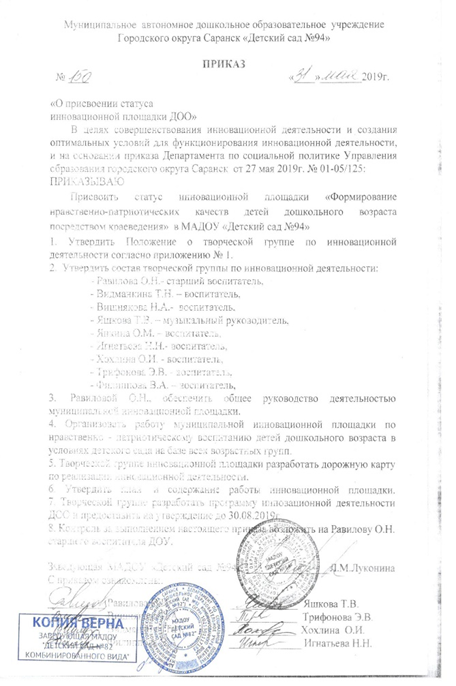 2. Наставничество
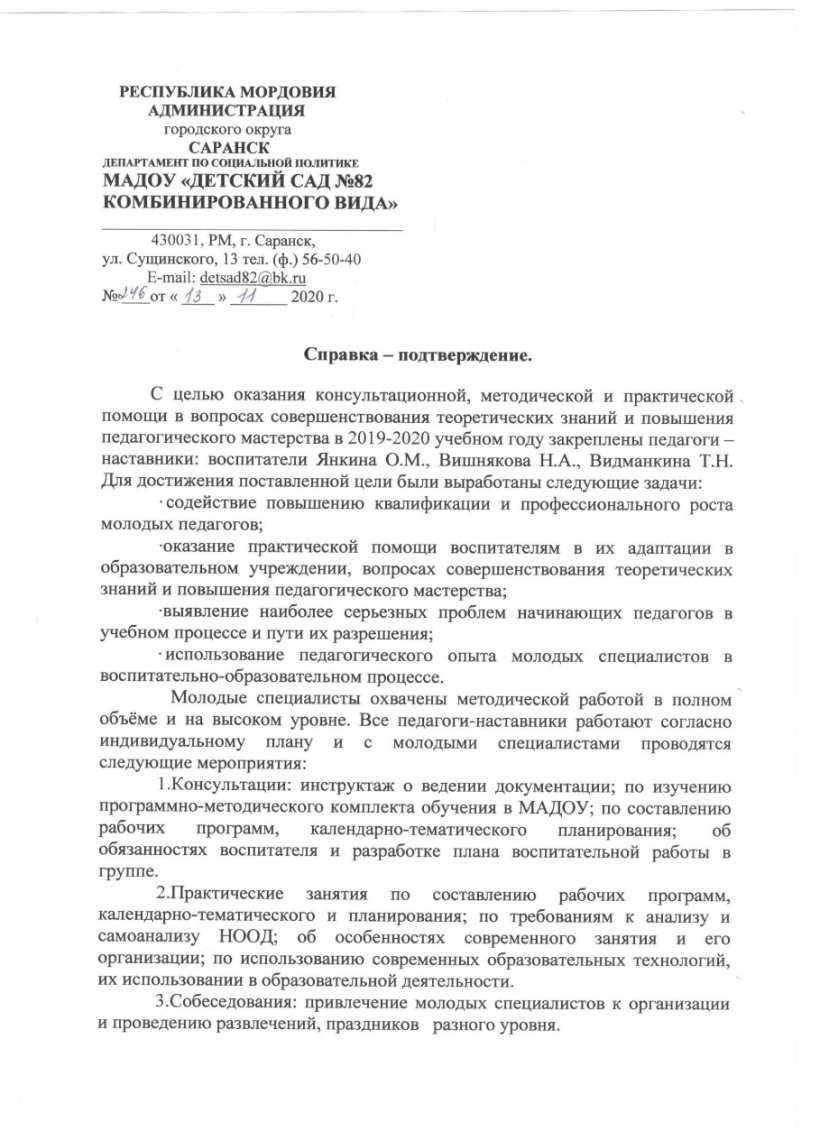 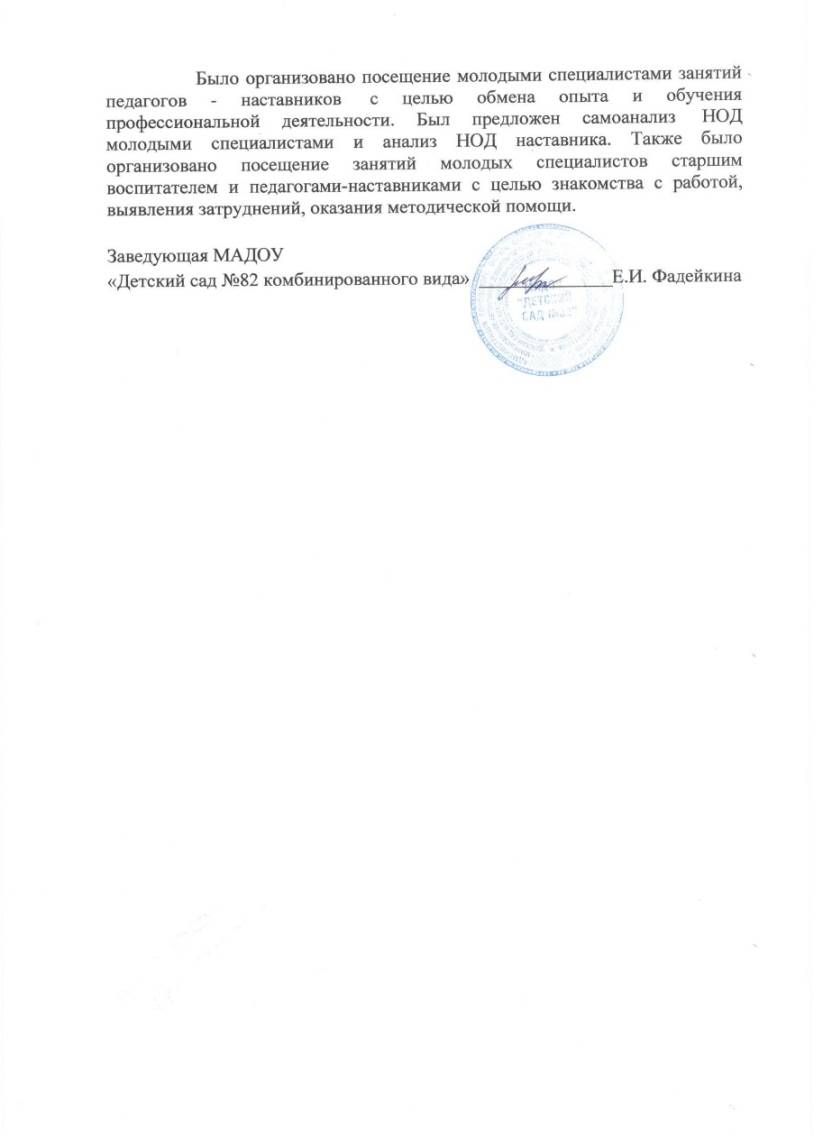 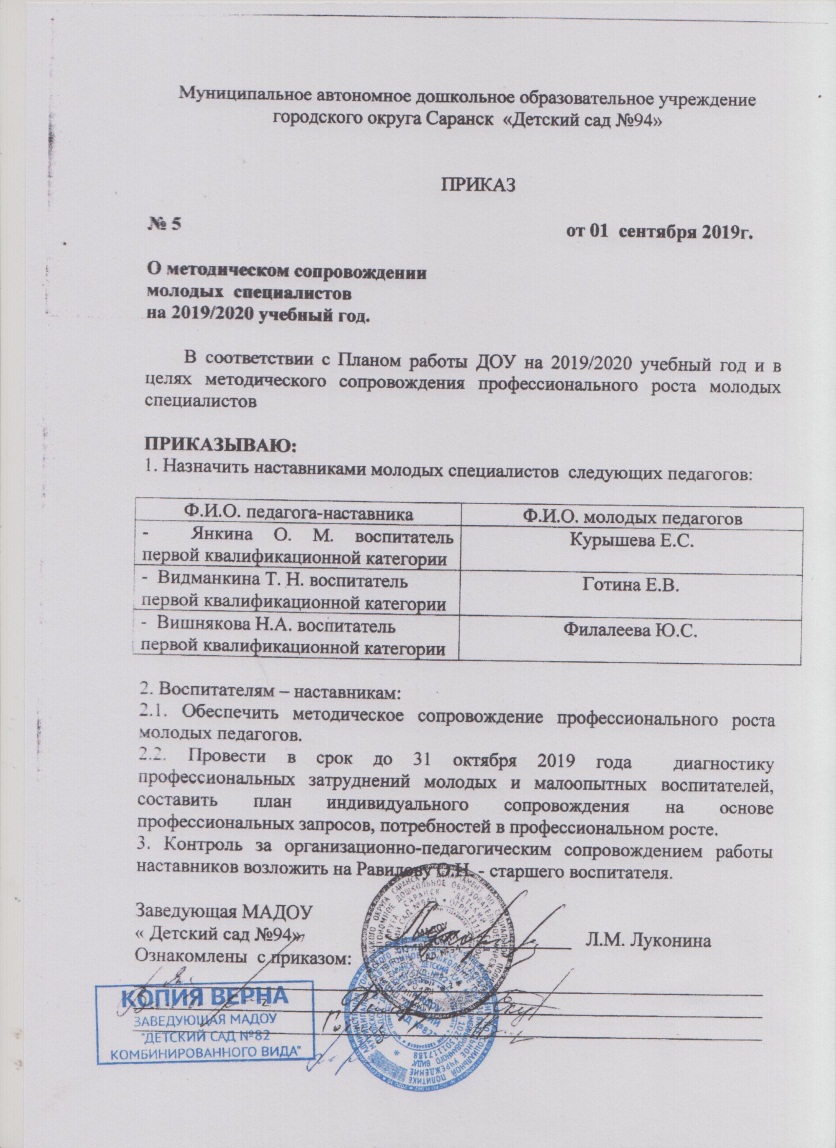 3. Наличие публикаций
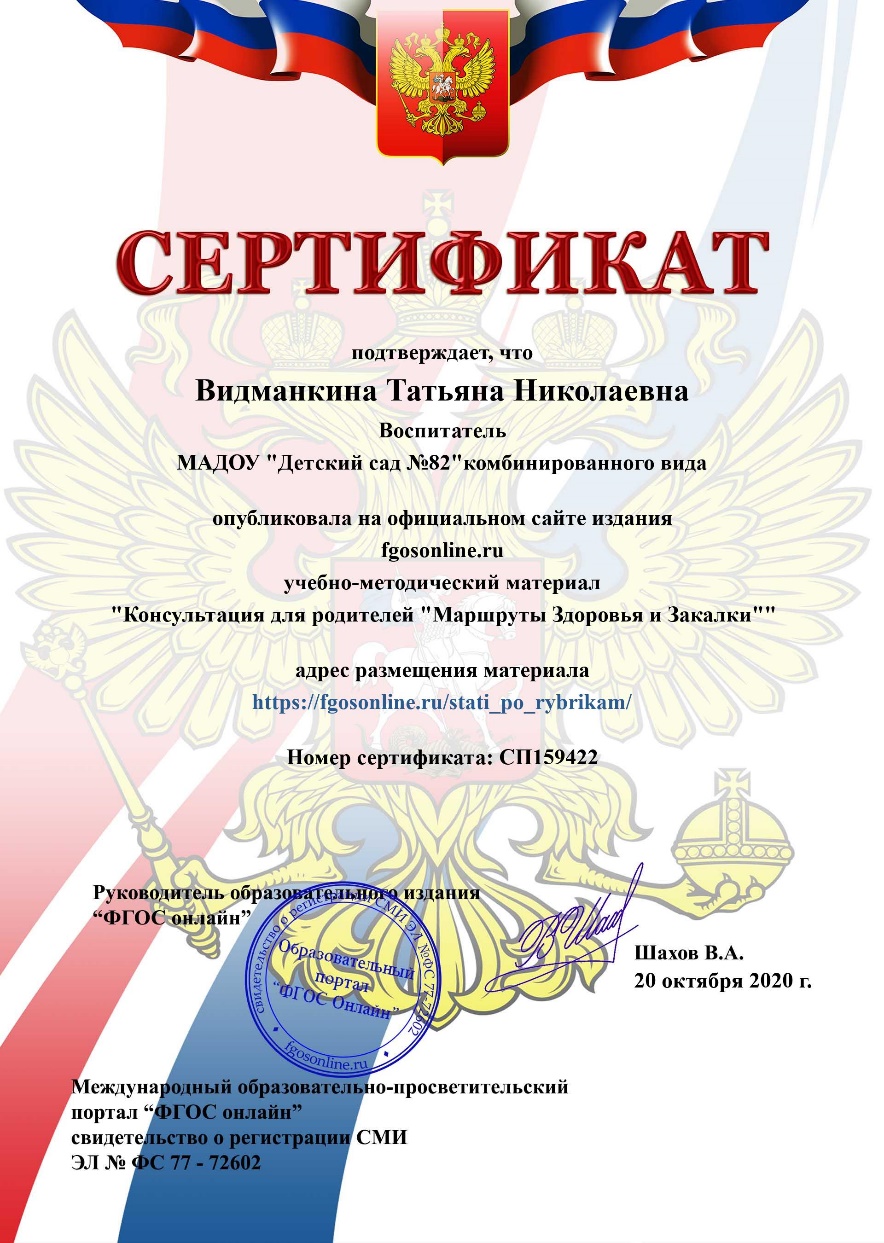 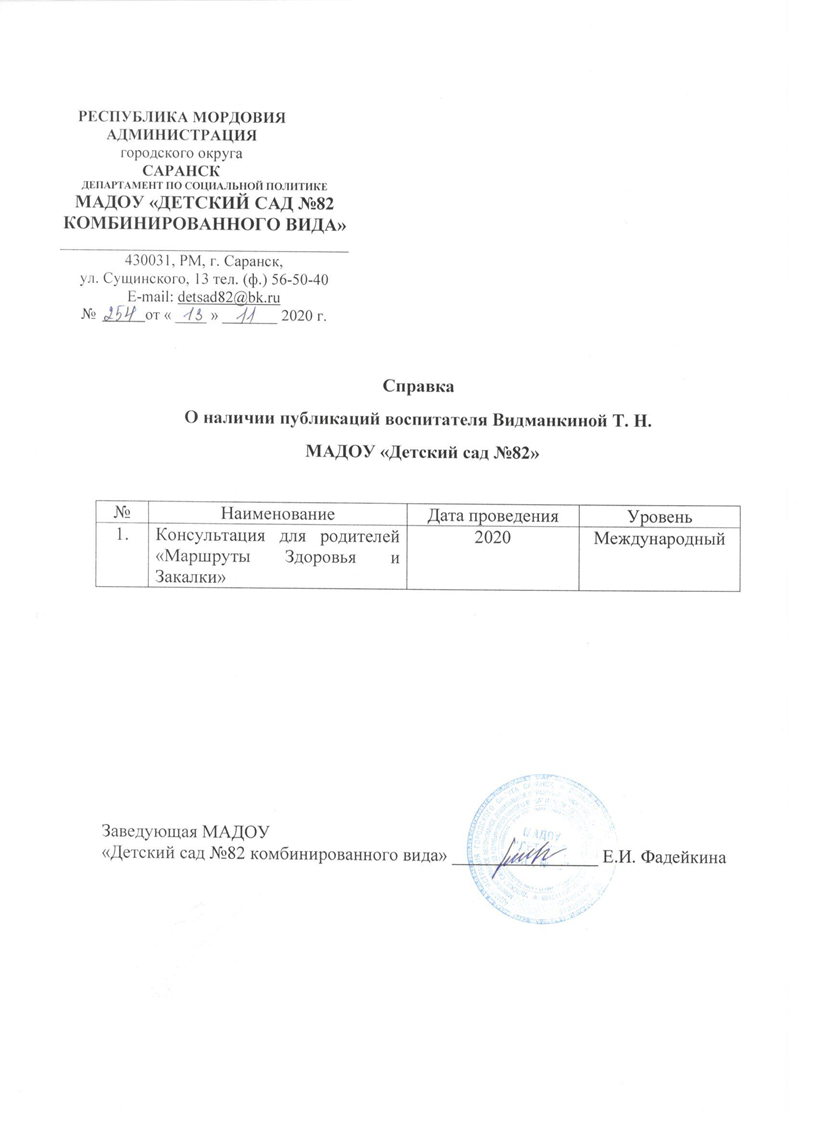 4. Результат участия воспитанников в конкурсах, турнирах, выставках, соревнованиях
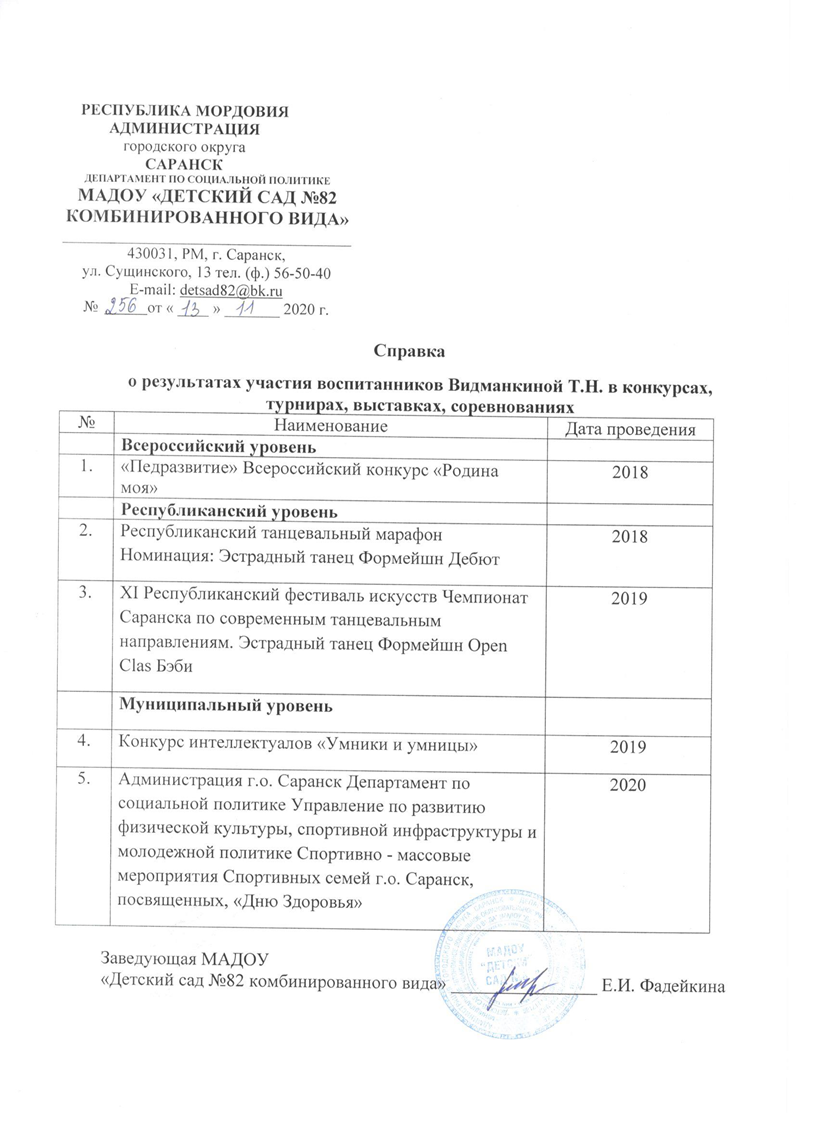 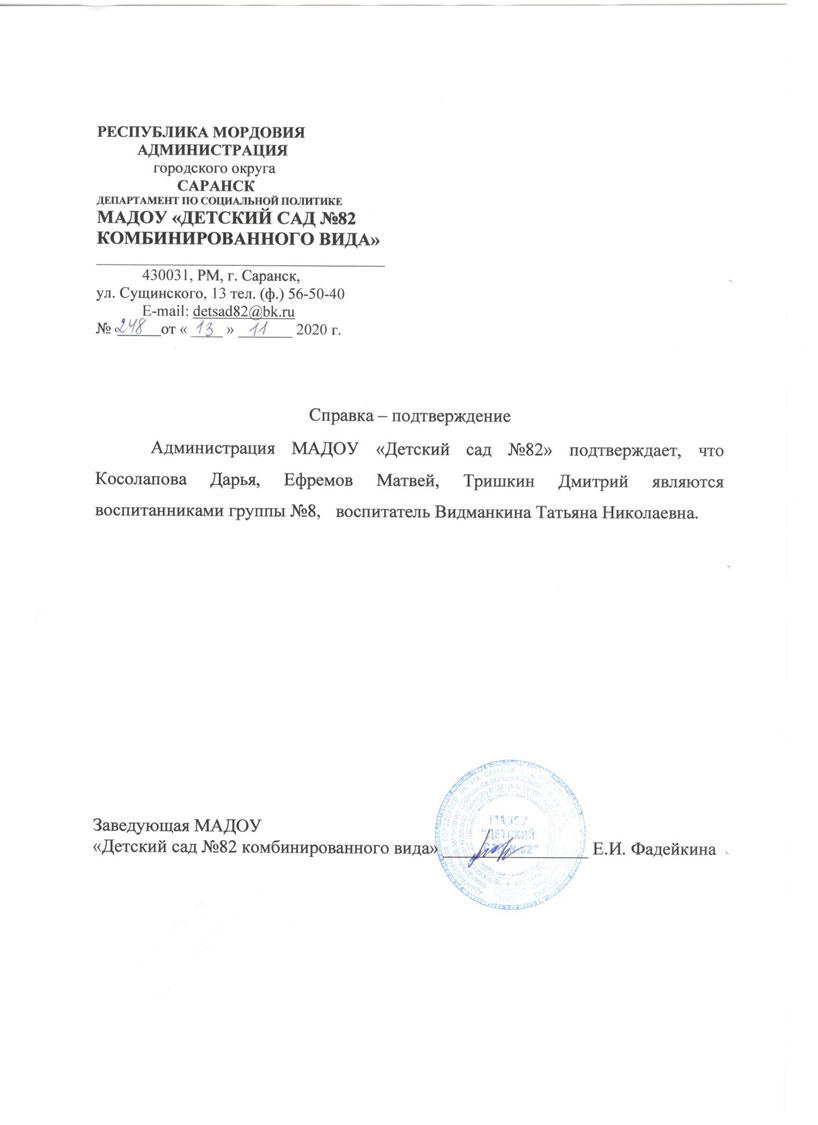 Результат участия воспитанников в конкурсах, турнирах, выставках, соревнованиях
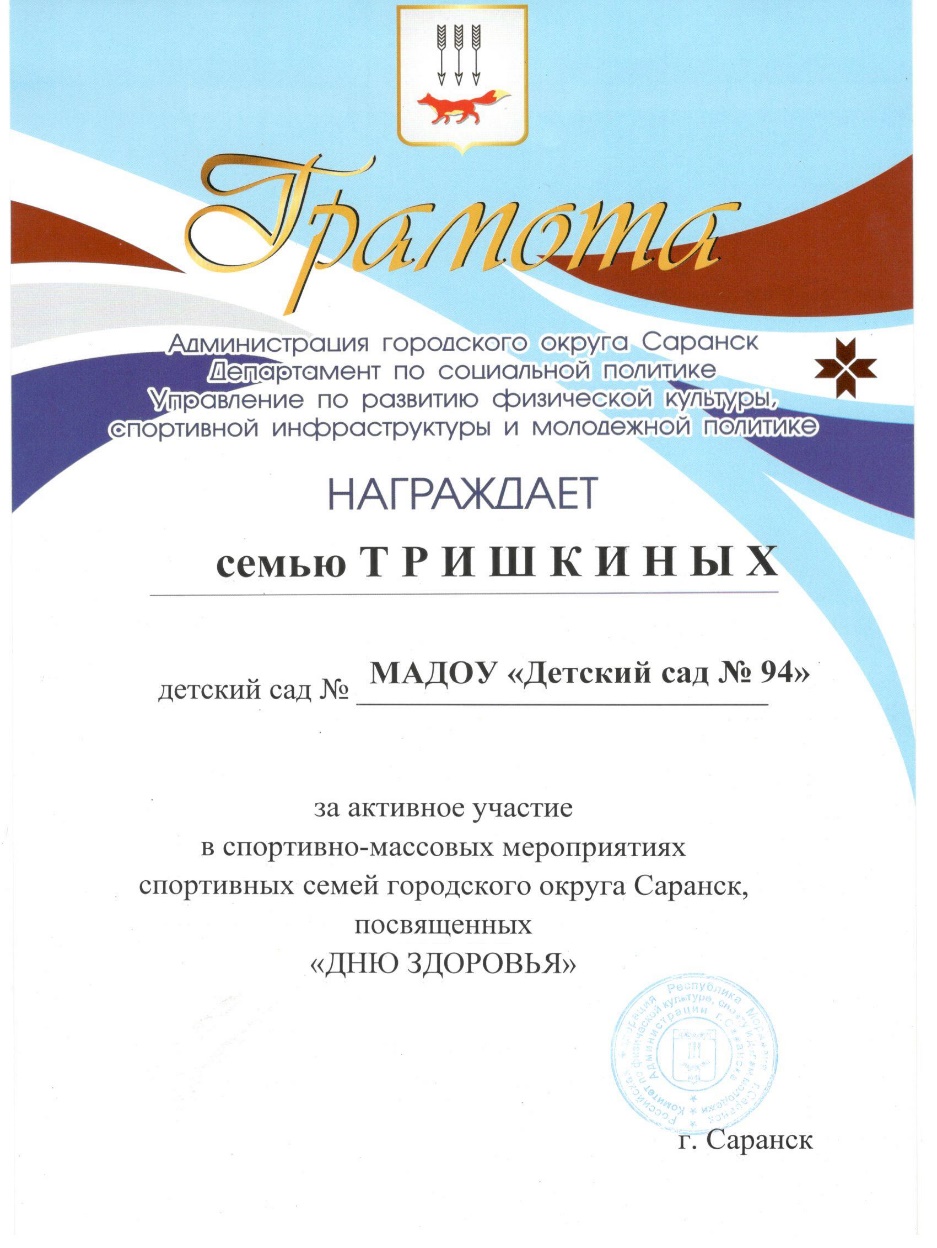 Результат участия воспитанников в конкурсах, турнирах, выставках, соревнованиях
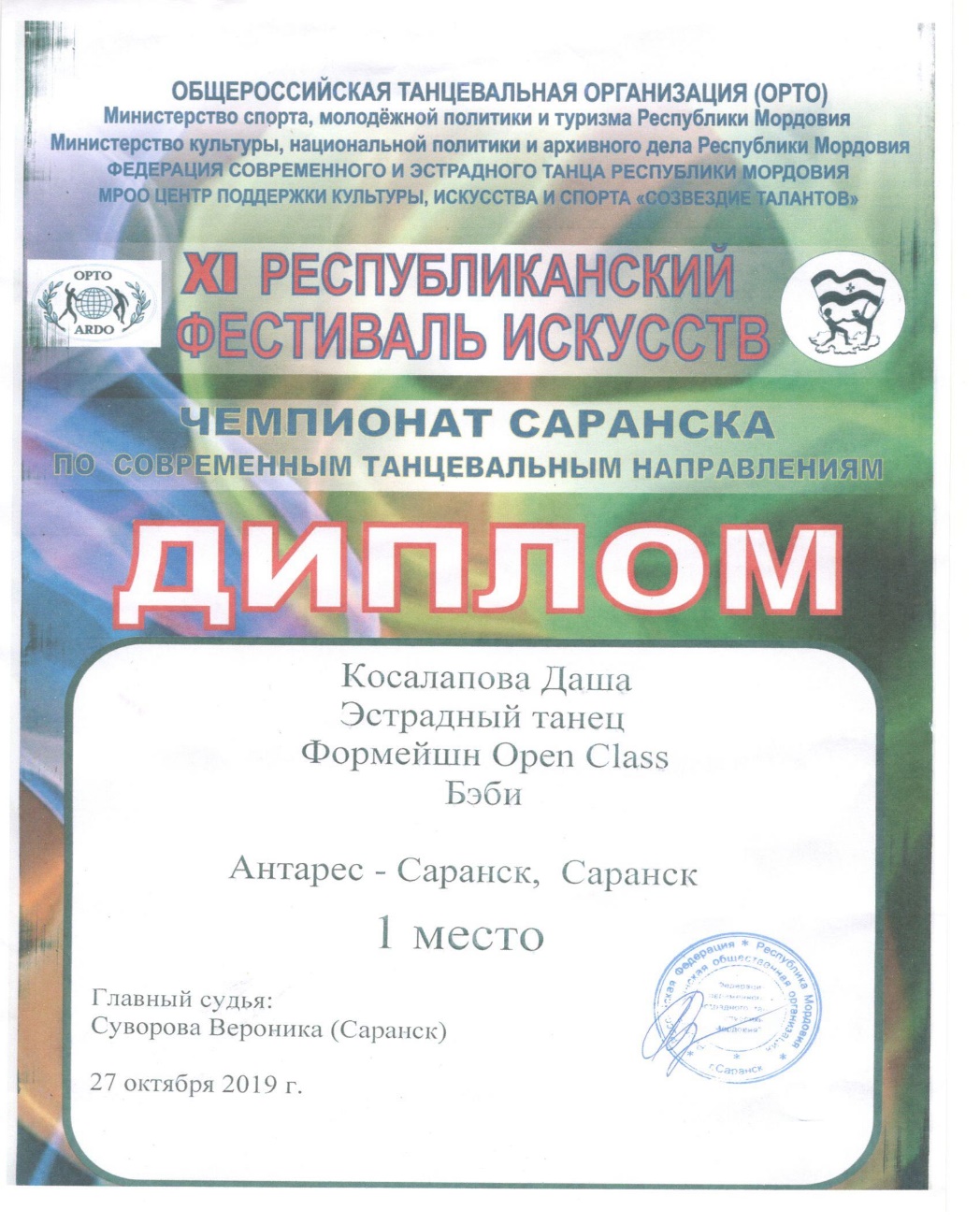 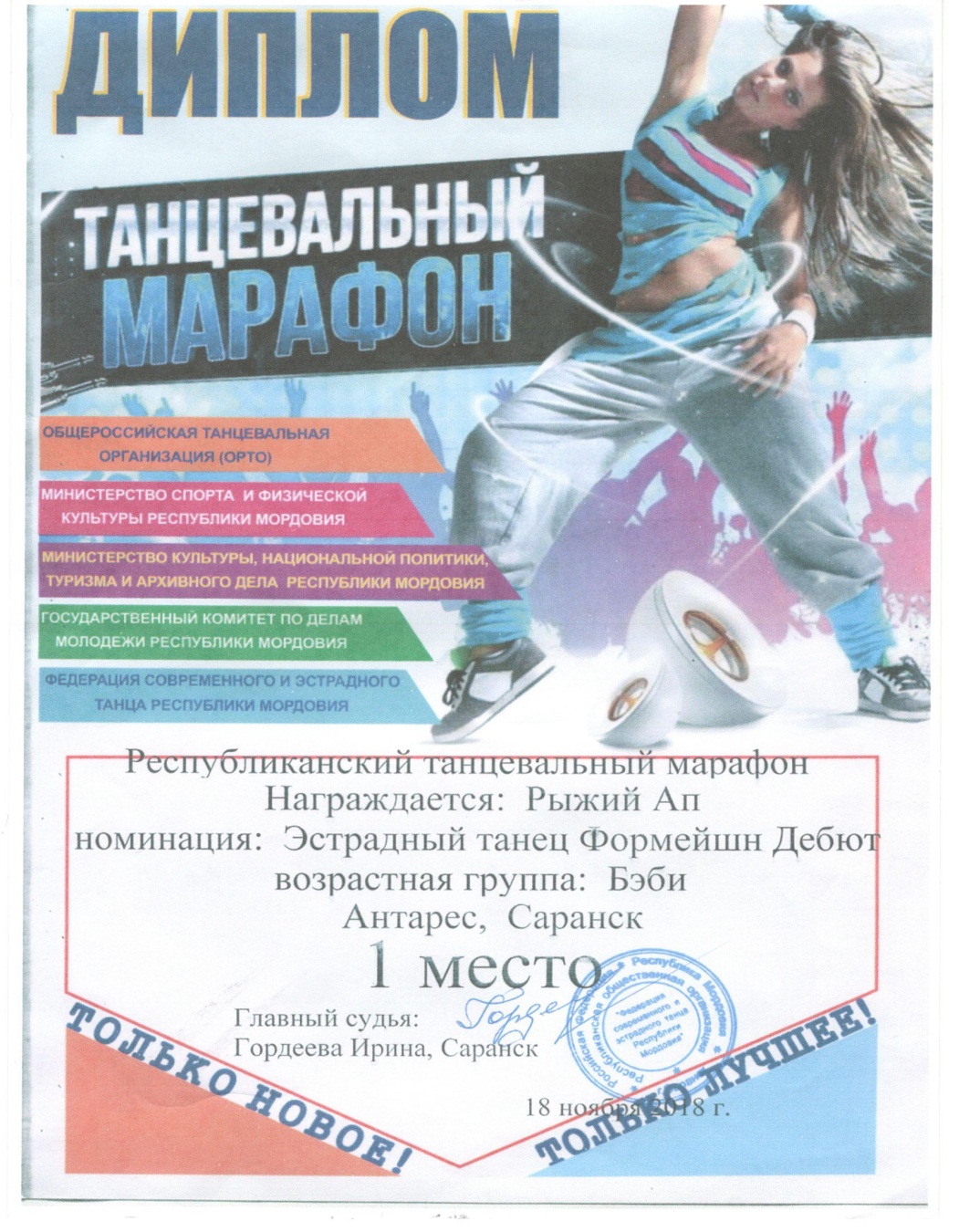 Результат участия воспитанников в конкурсах, турнирах, выставках, соревнованиях
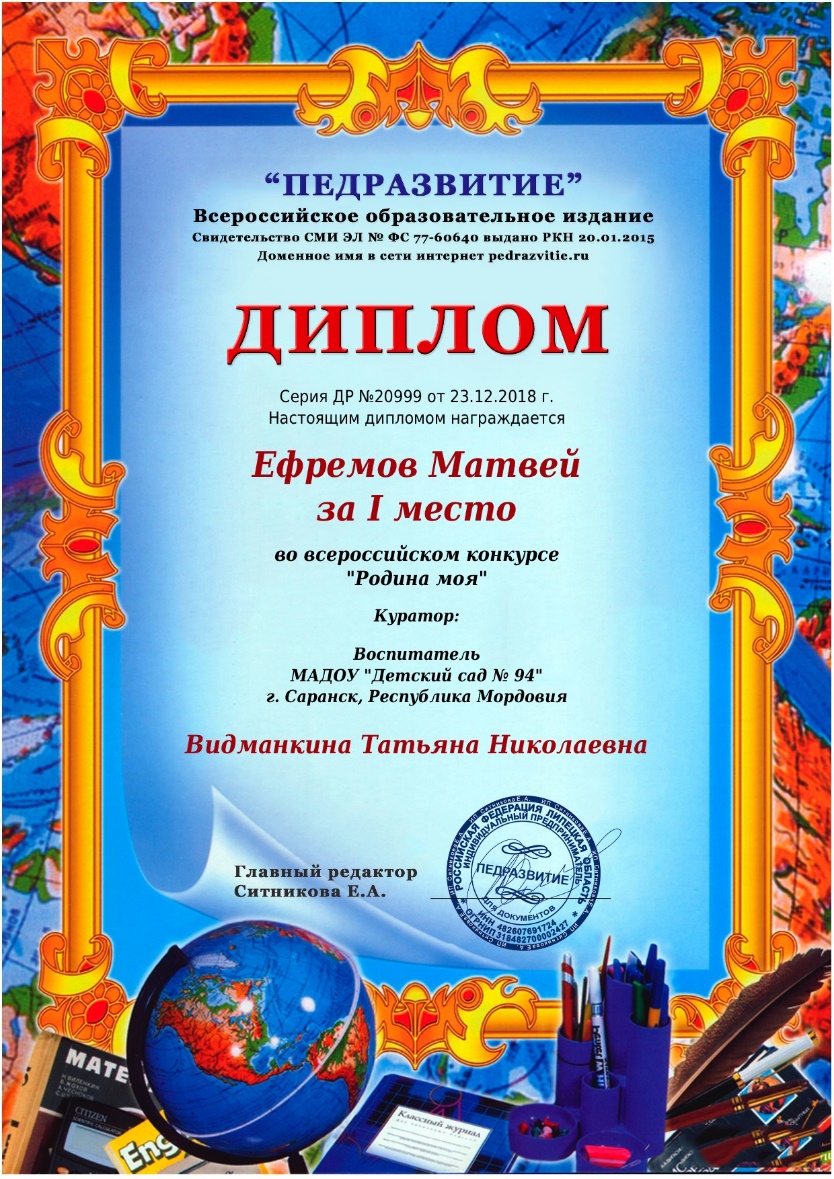 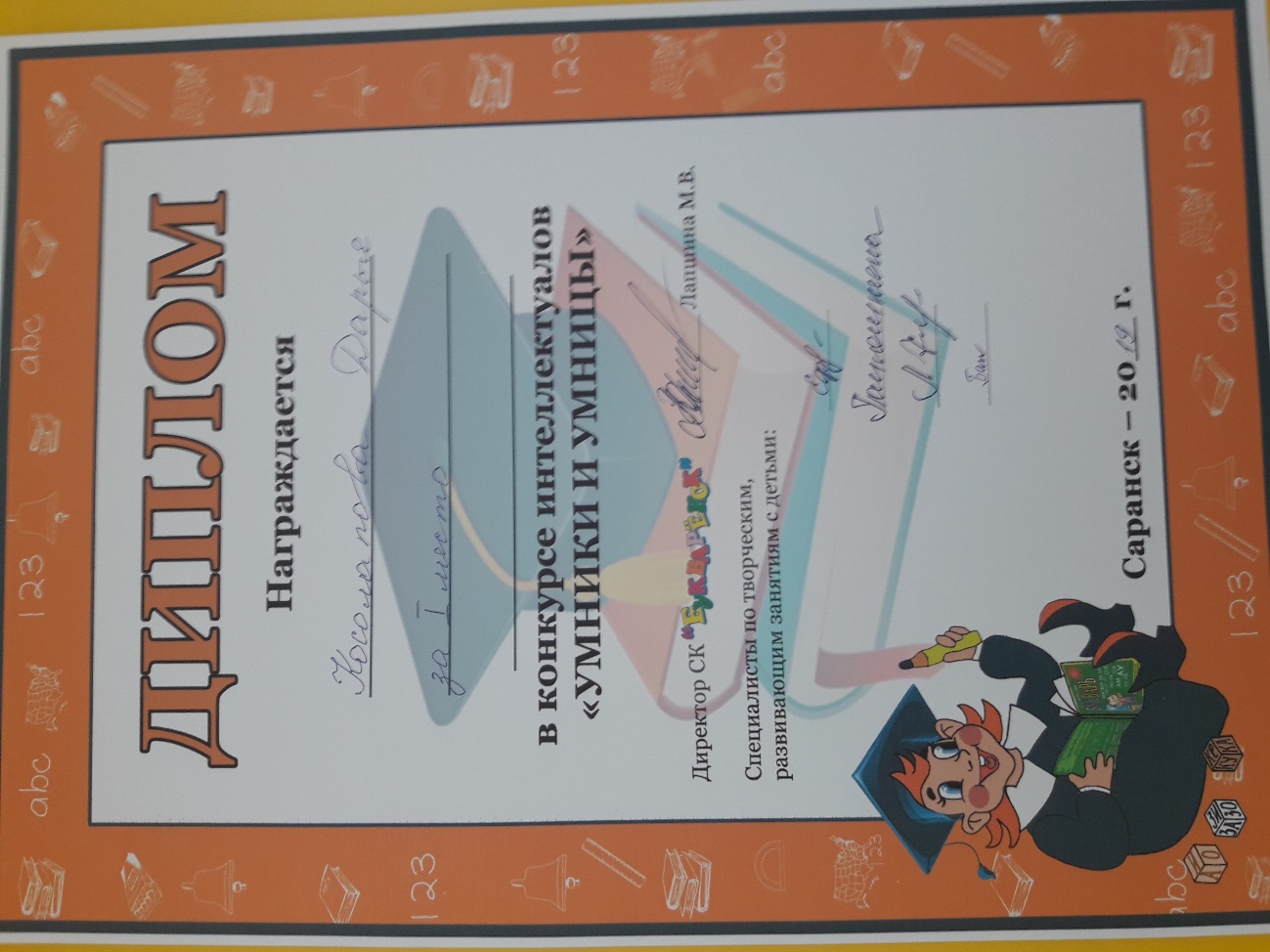 5. Наличие авторских программ методических пособий
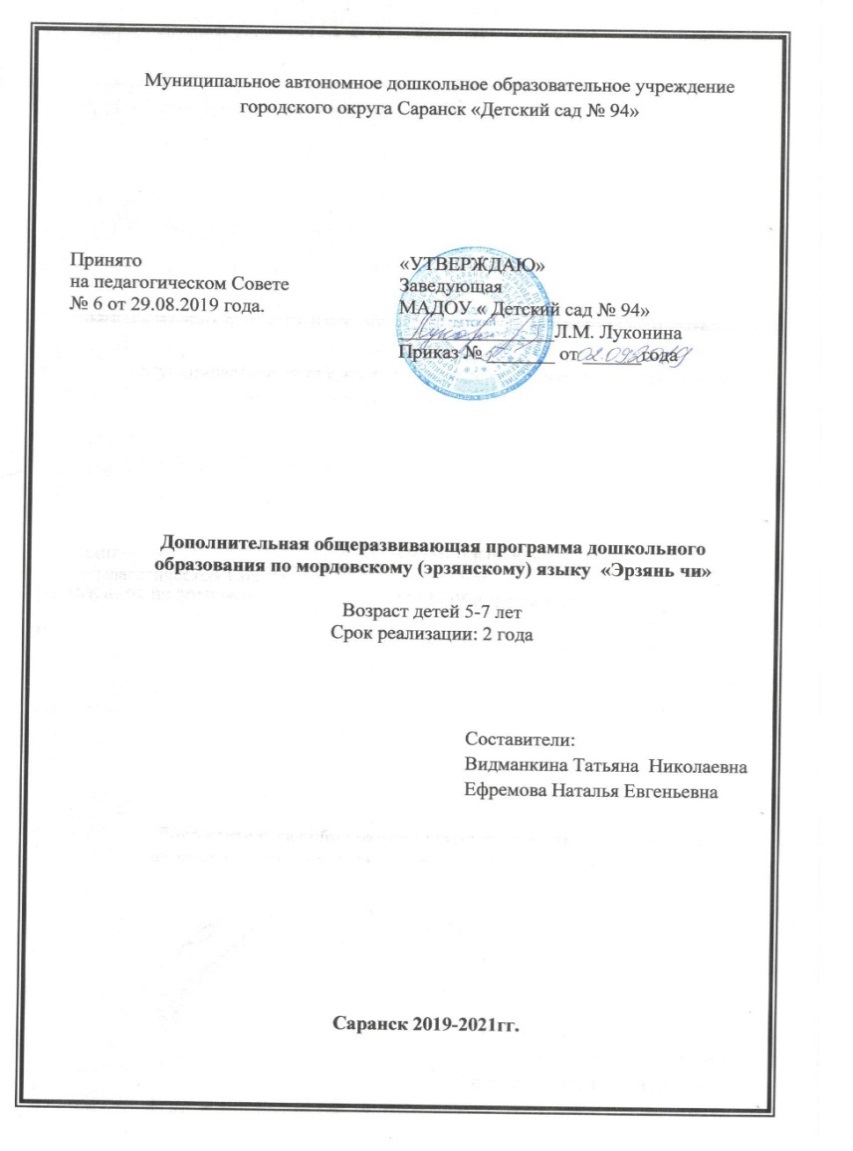 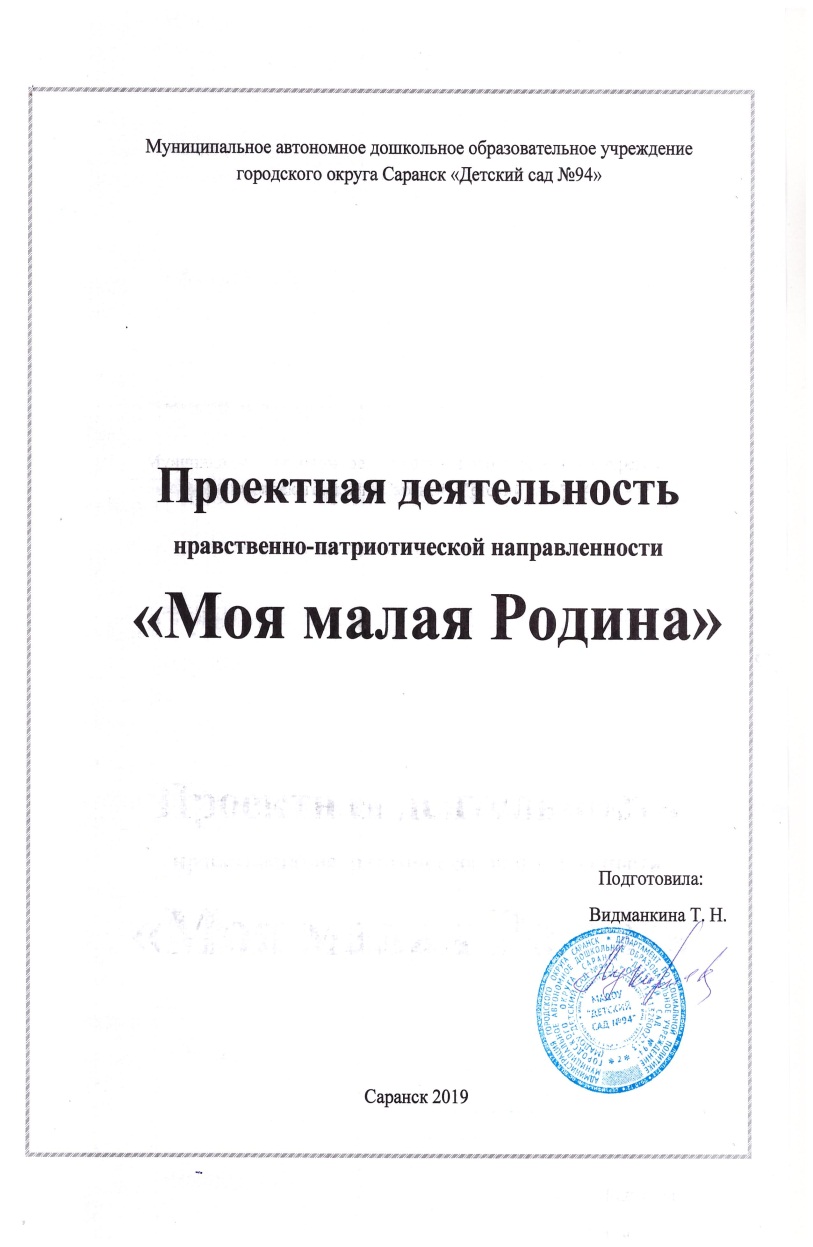 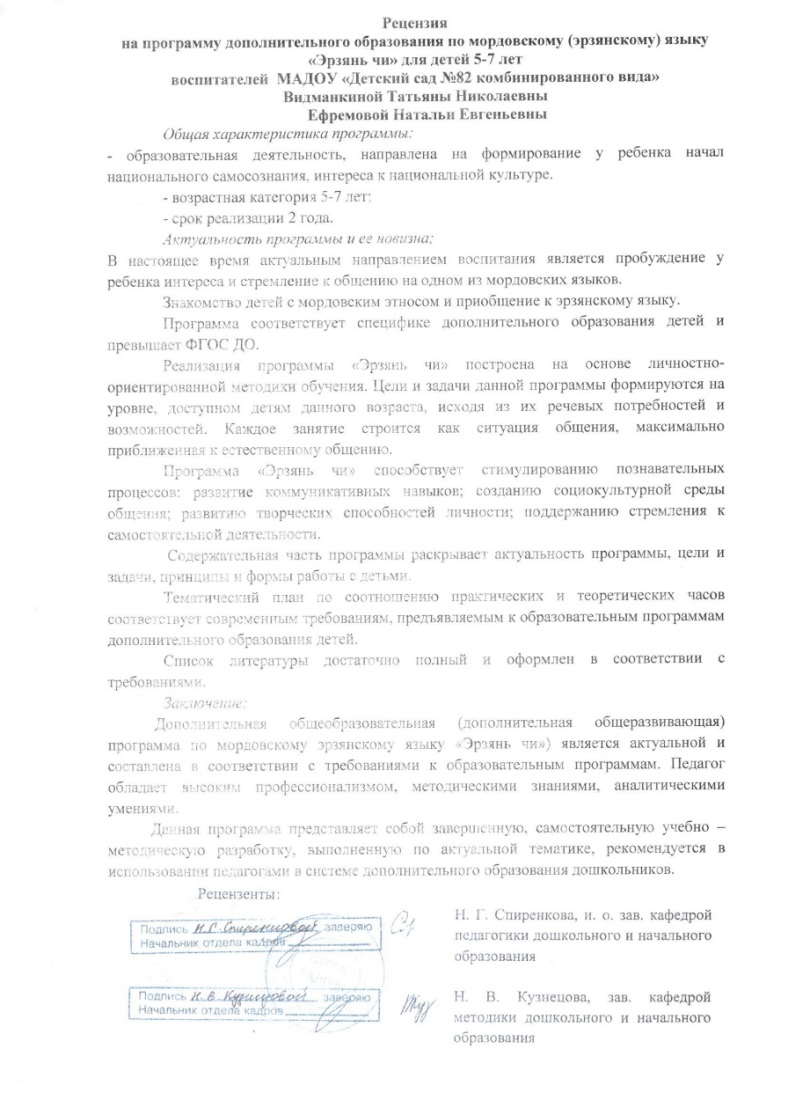 6.Выступление на заседаниях методических советов, научно-практических конференциях, педагогических чтениях, семинарах, секциях, радиопередачах
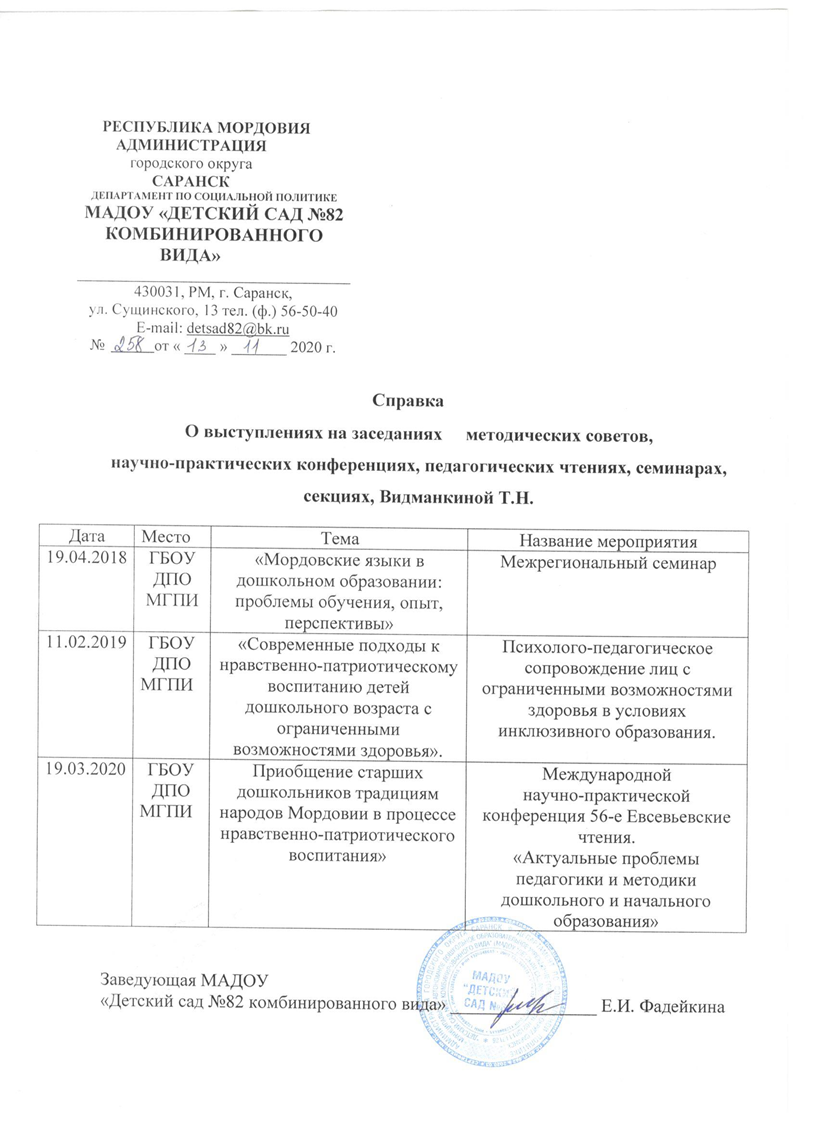 6.Выступление на заседаниях методических советов, научно-практических конференциях, педагогических чтениях, семинарах, секциях, радиопередачах
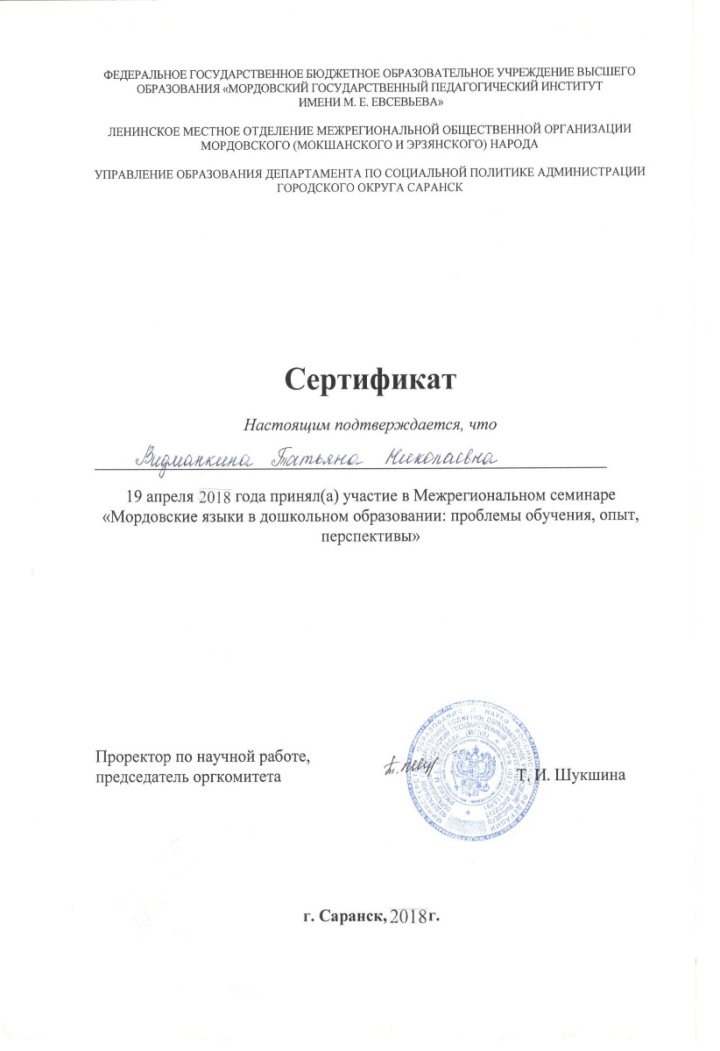 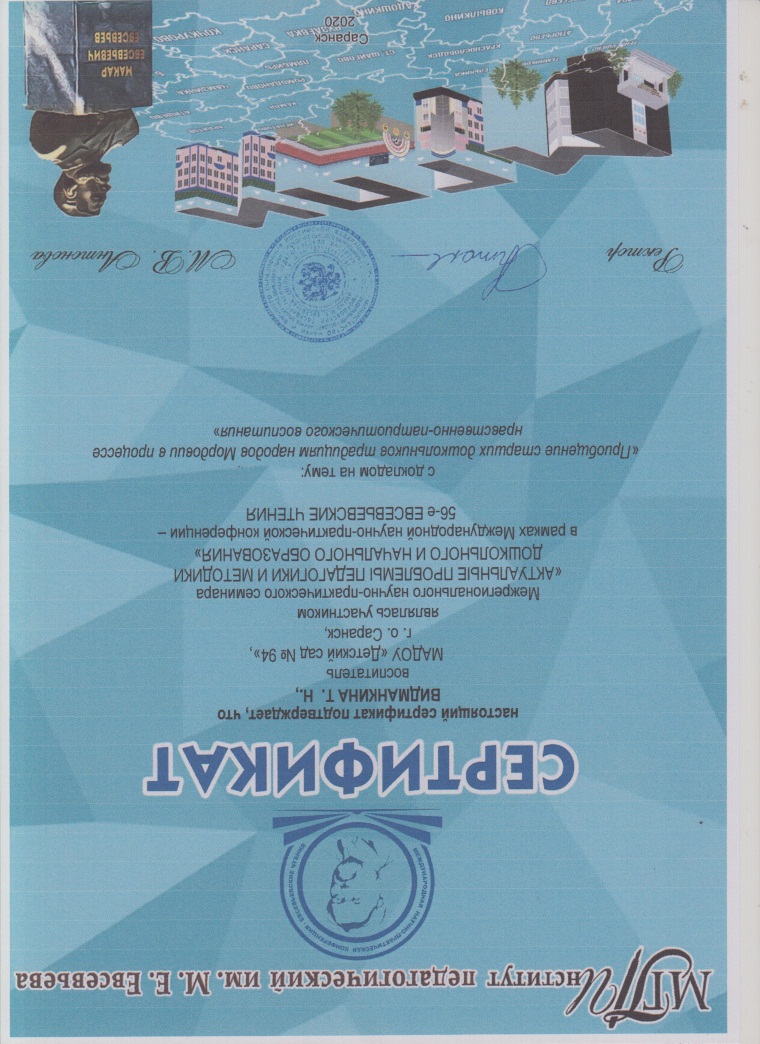 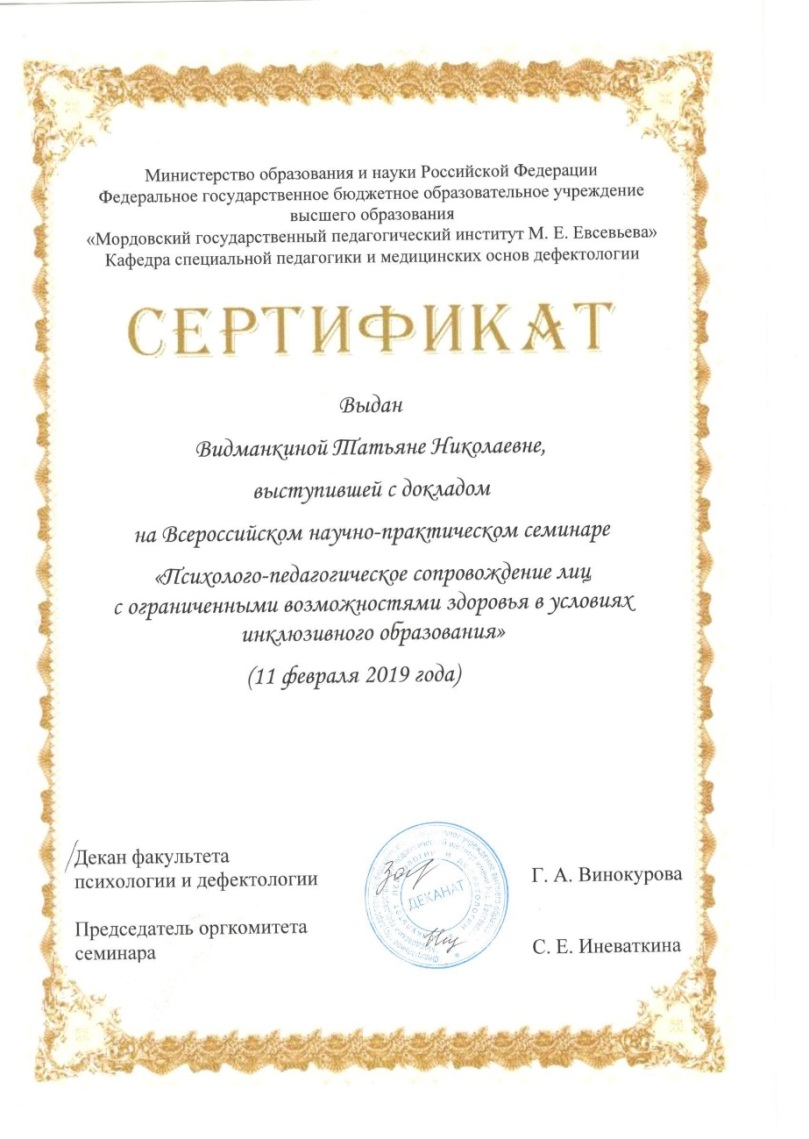 7. Проведение открытых занятий, мастер-классов, мероприятий.
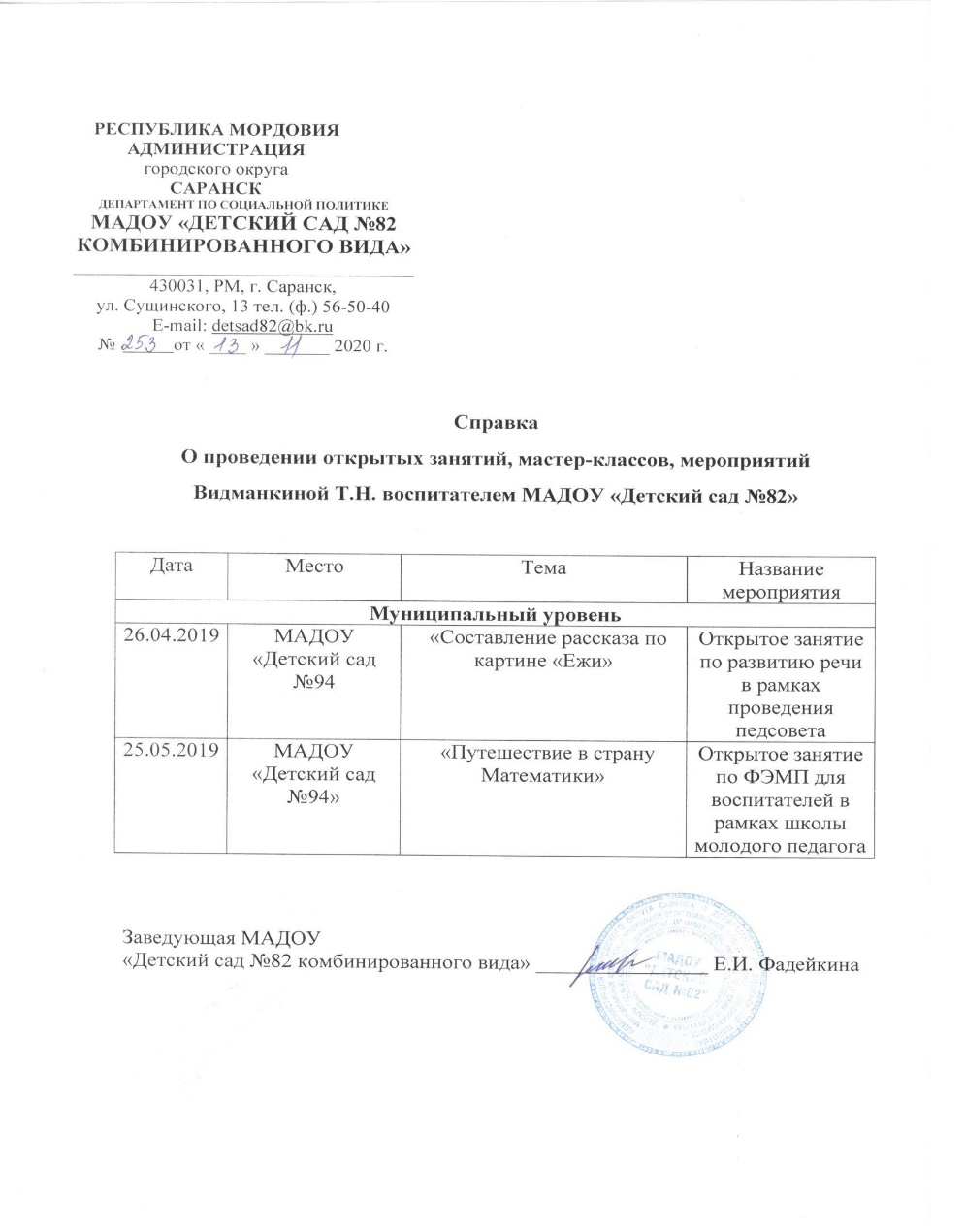 7. Проведение открытых занятий, мастер-классов, мероприятий.
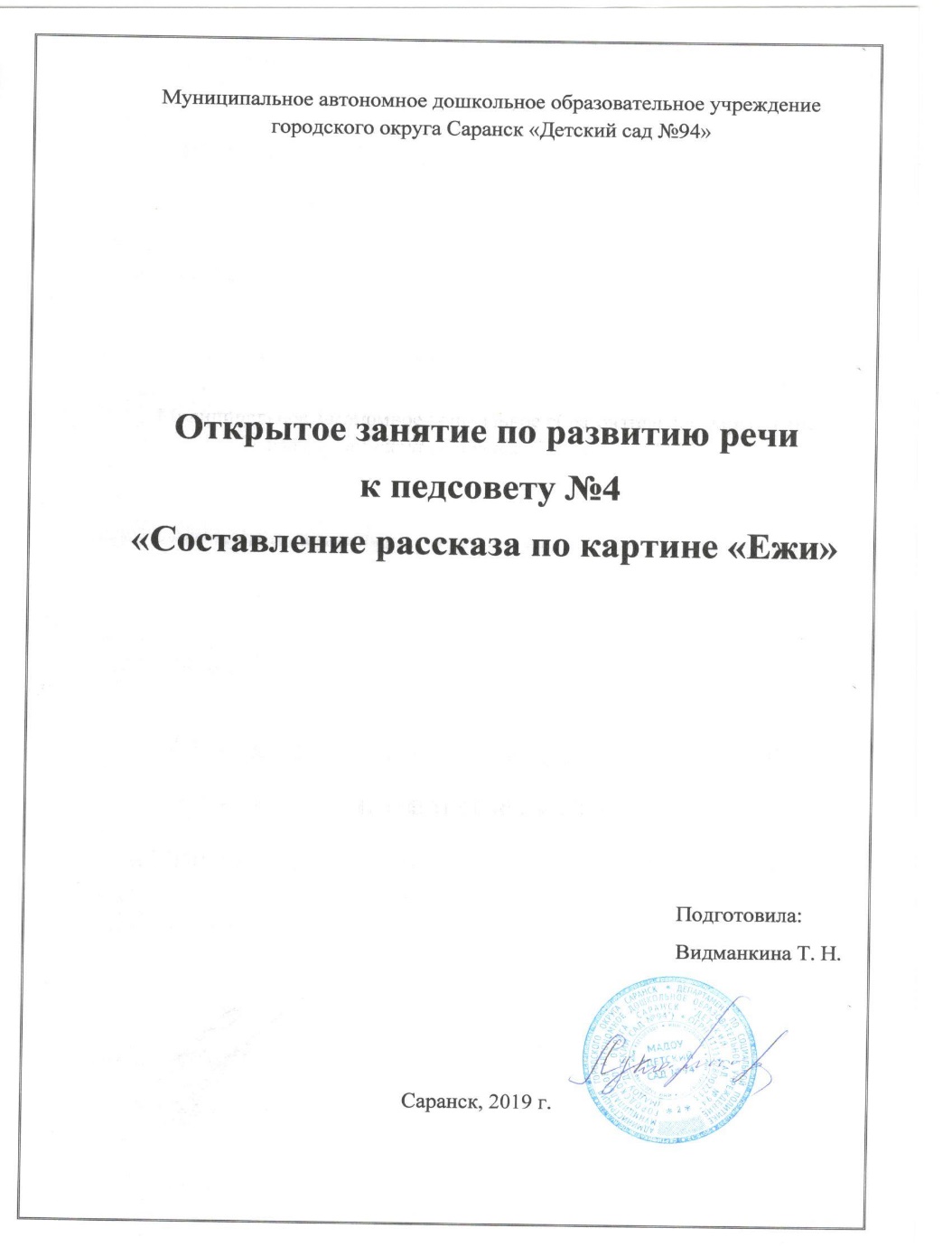 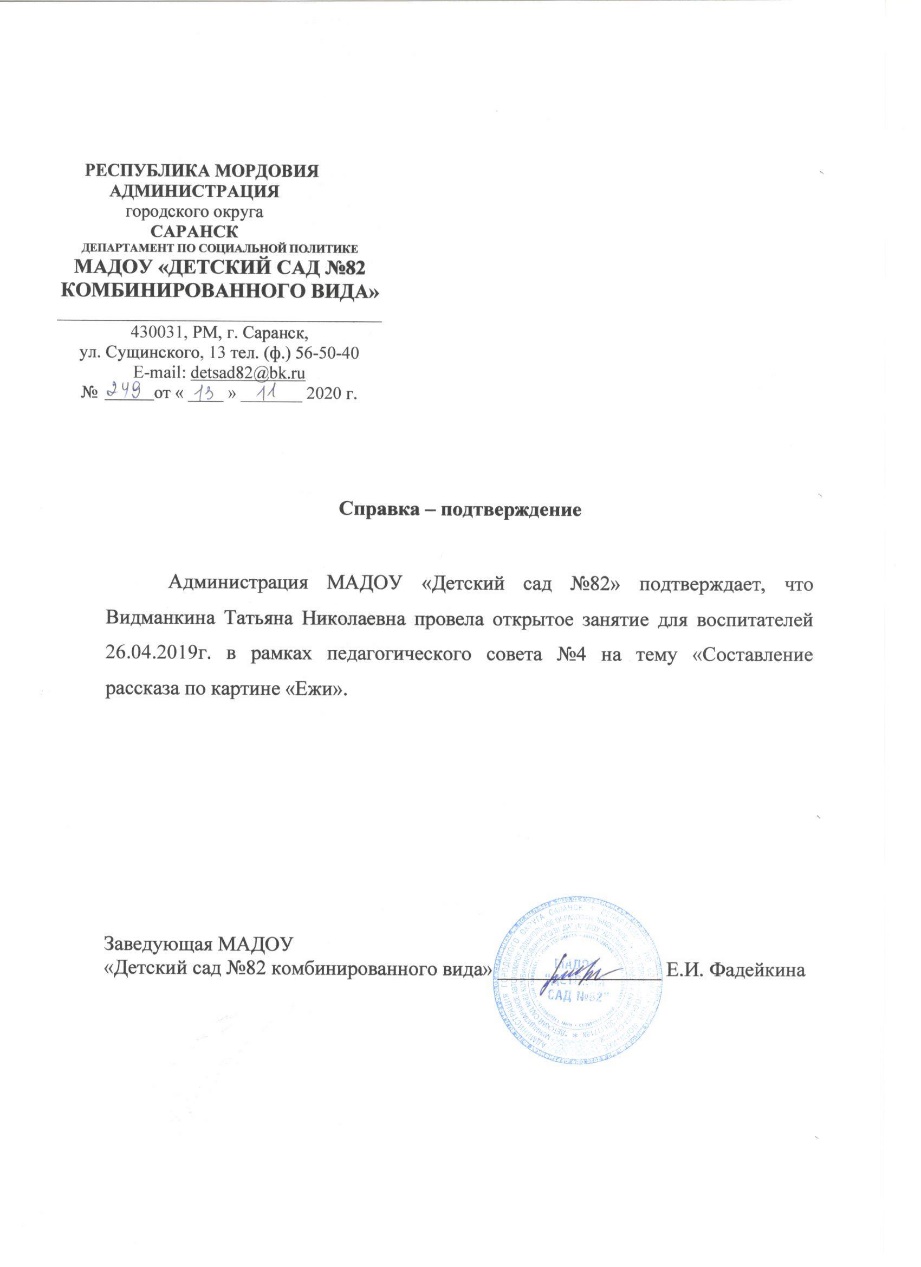 7. Проведение открытых занятий, мастер-классов, мероприятий.
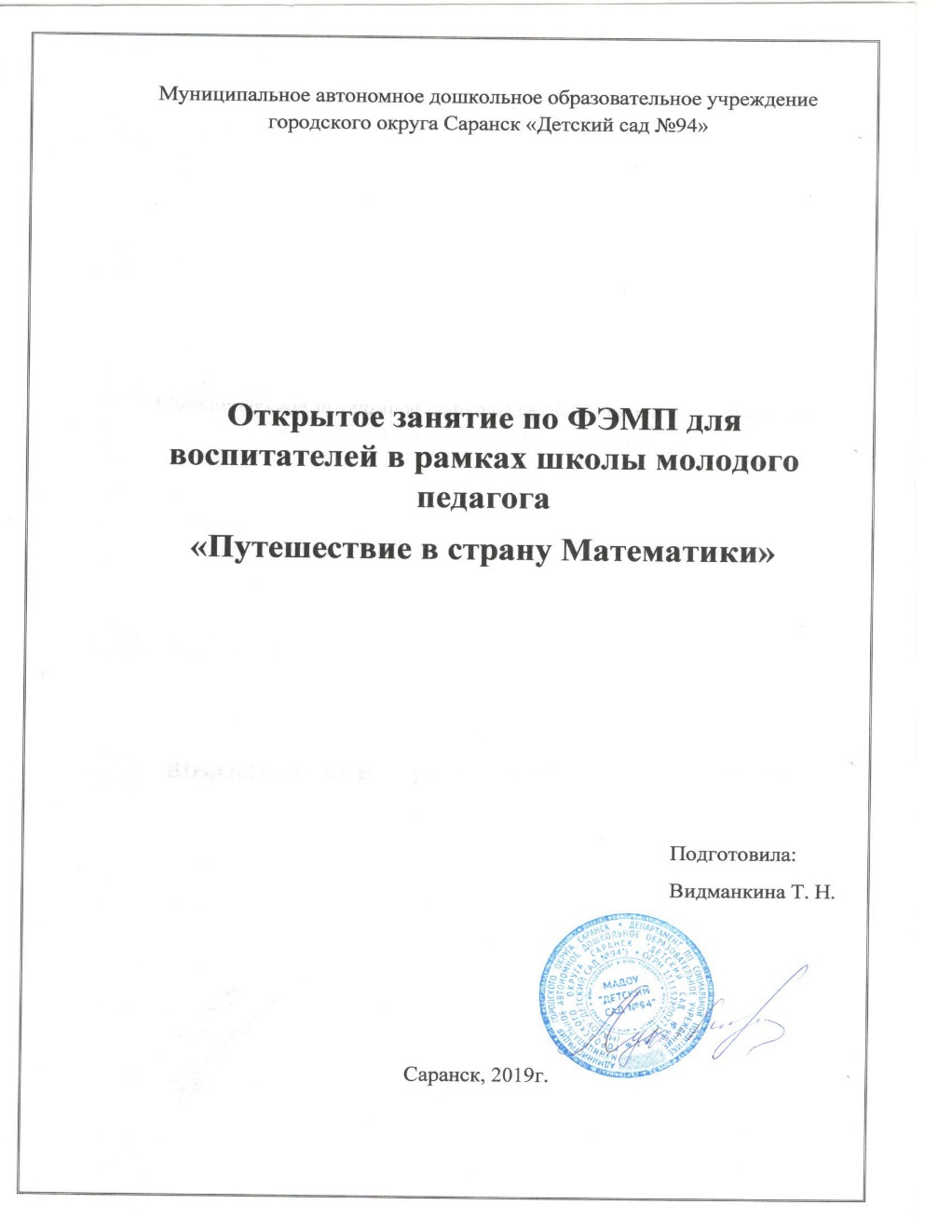 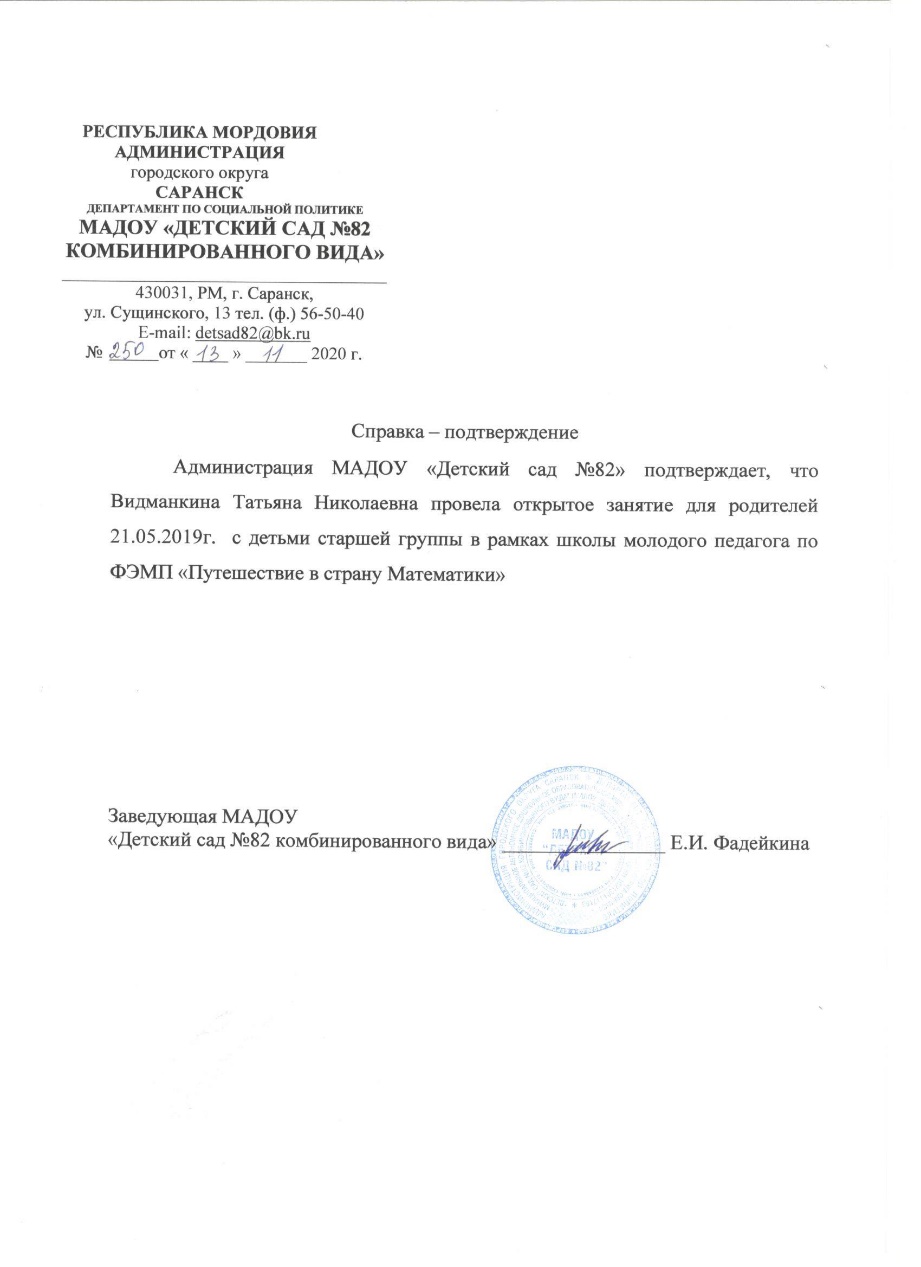 9.Общественно педагогическая активность: участие в комиссиях, педагогических сообществах, в жюри, в конкурсах
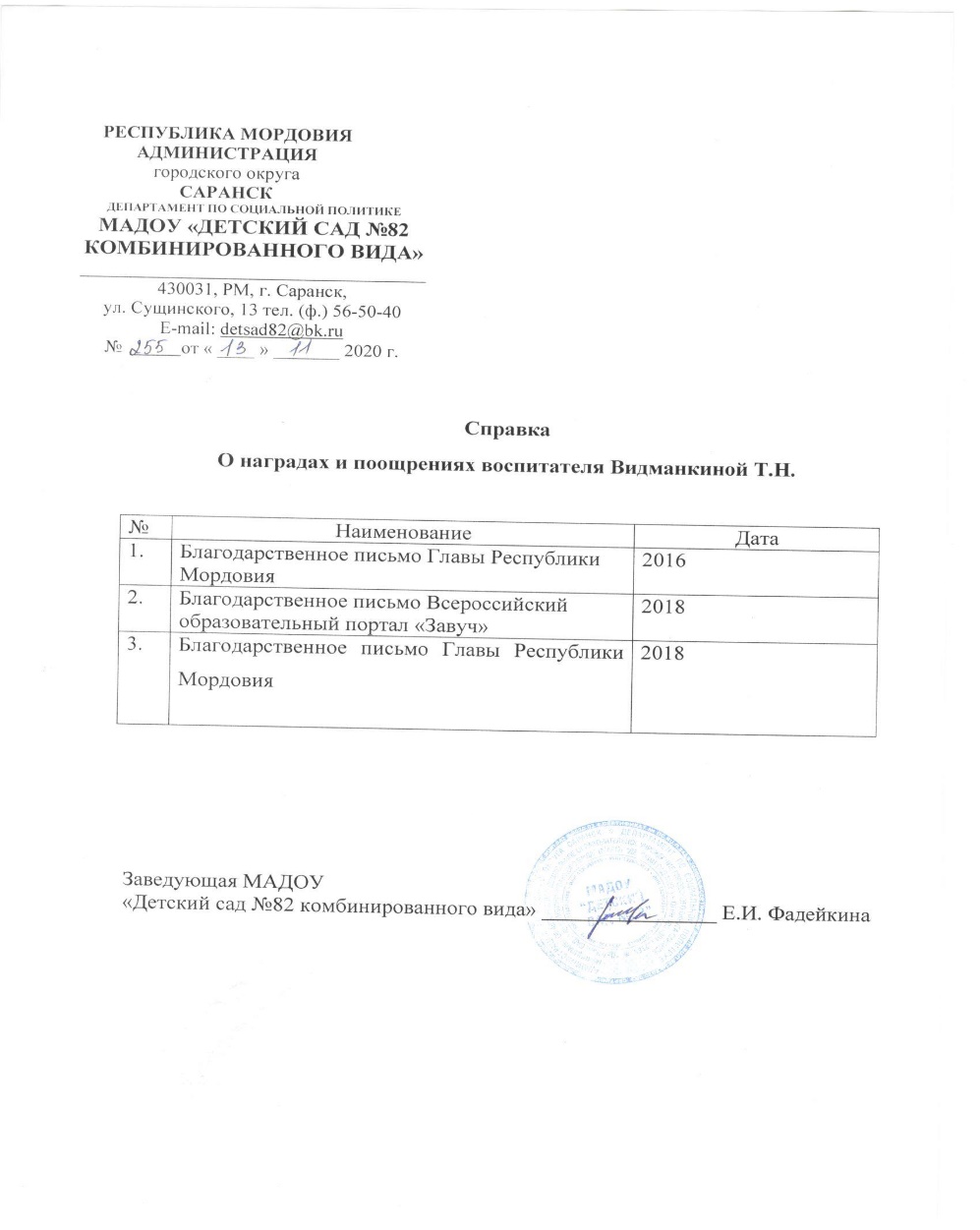 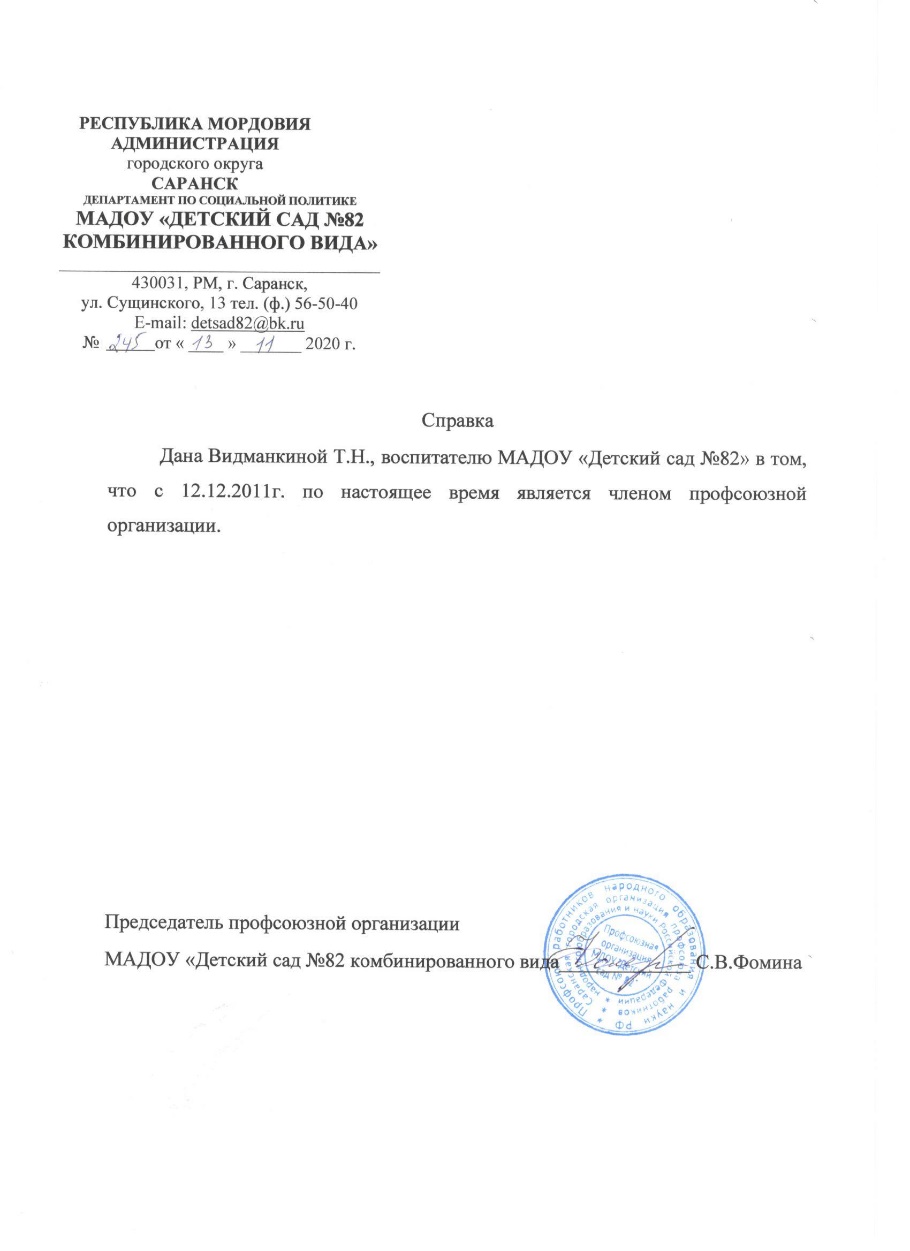 8. Экспертная деятельность
не имею
9.Общественно педагогическая активность: участие в комиссиях, педагогических сообществах, в жюри, в конкурсах
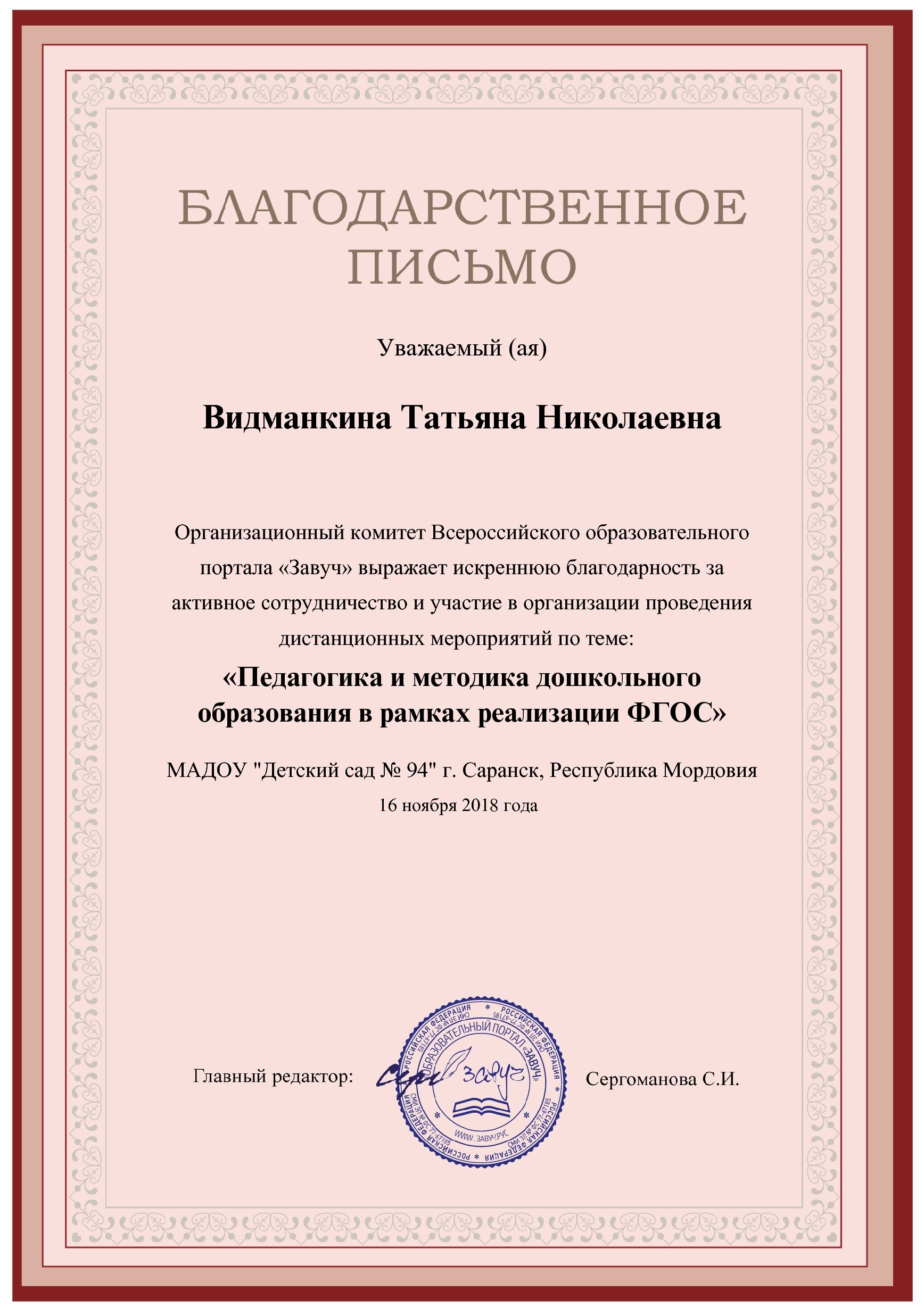 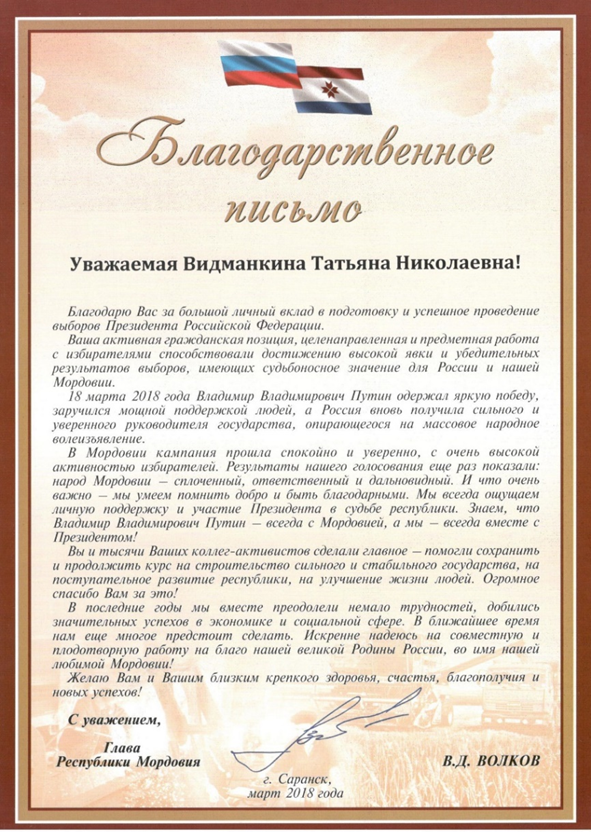 10. Позитивные результаты работы с воспитанниками
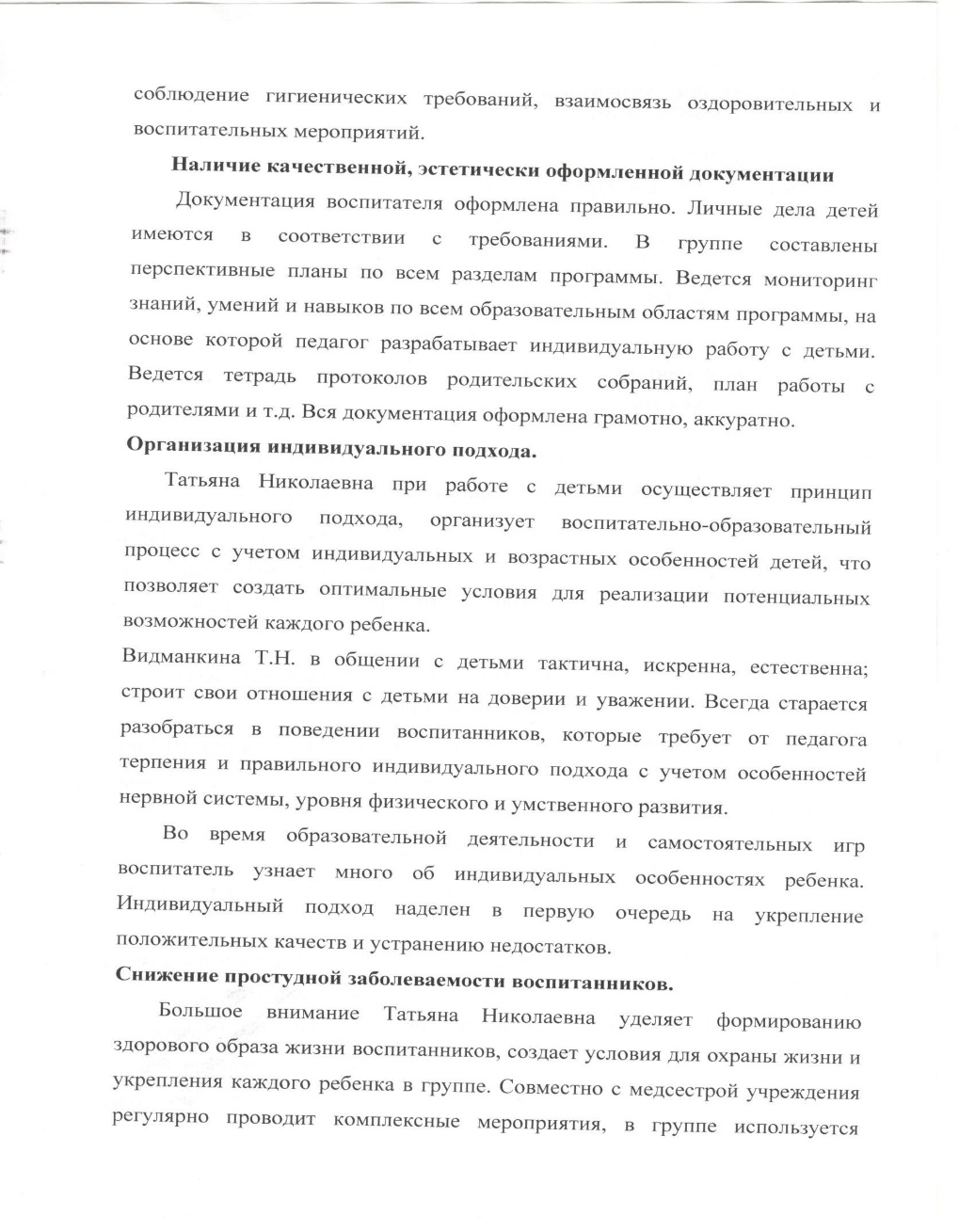 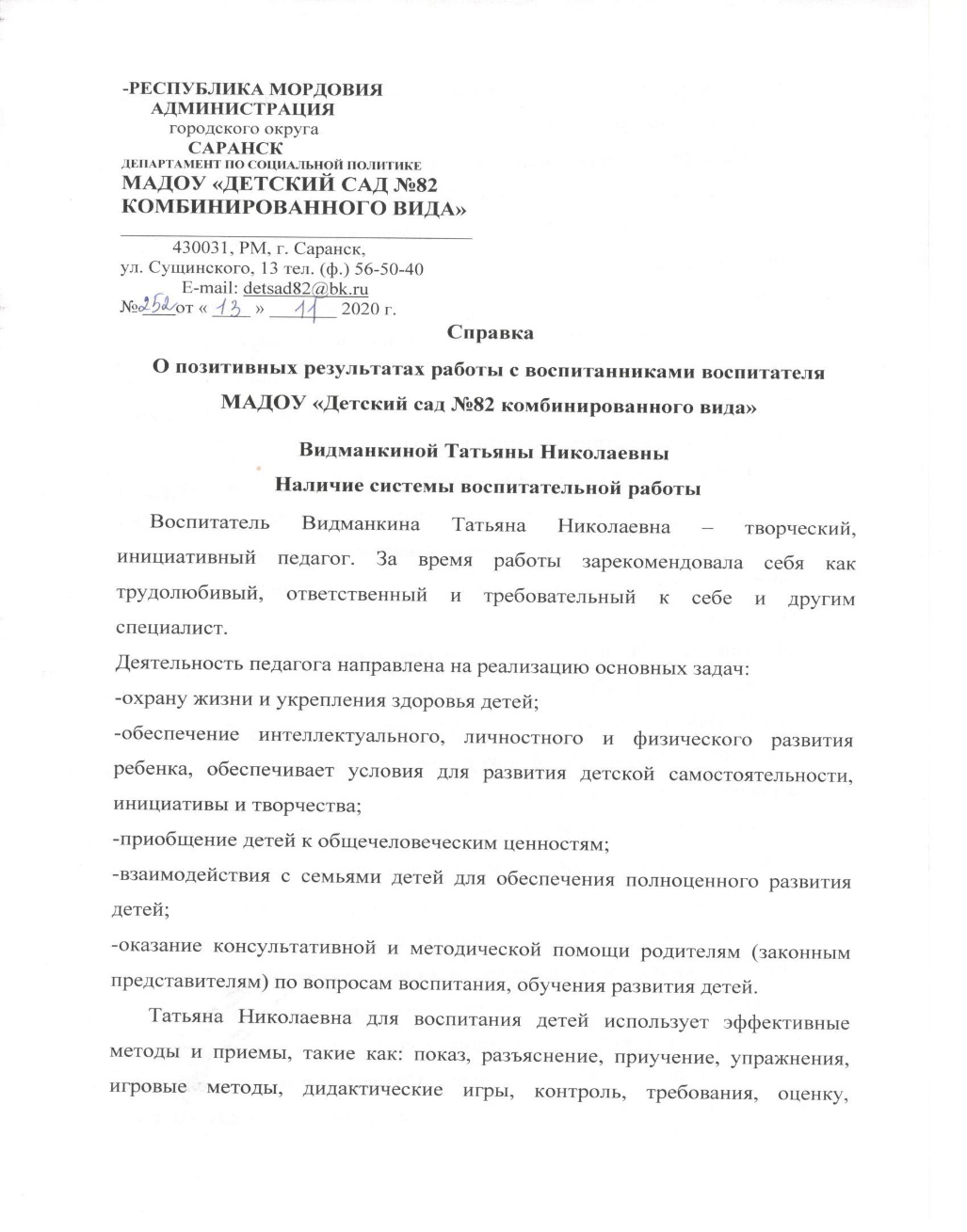 10. Позитивные результаты работы с воспитанниками
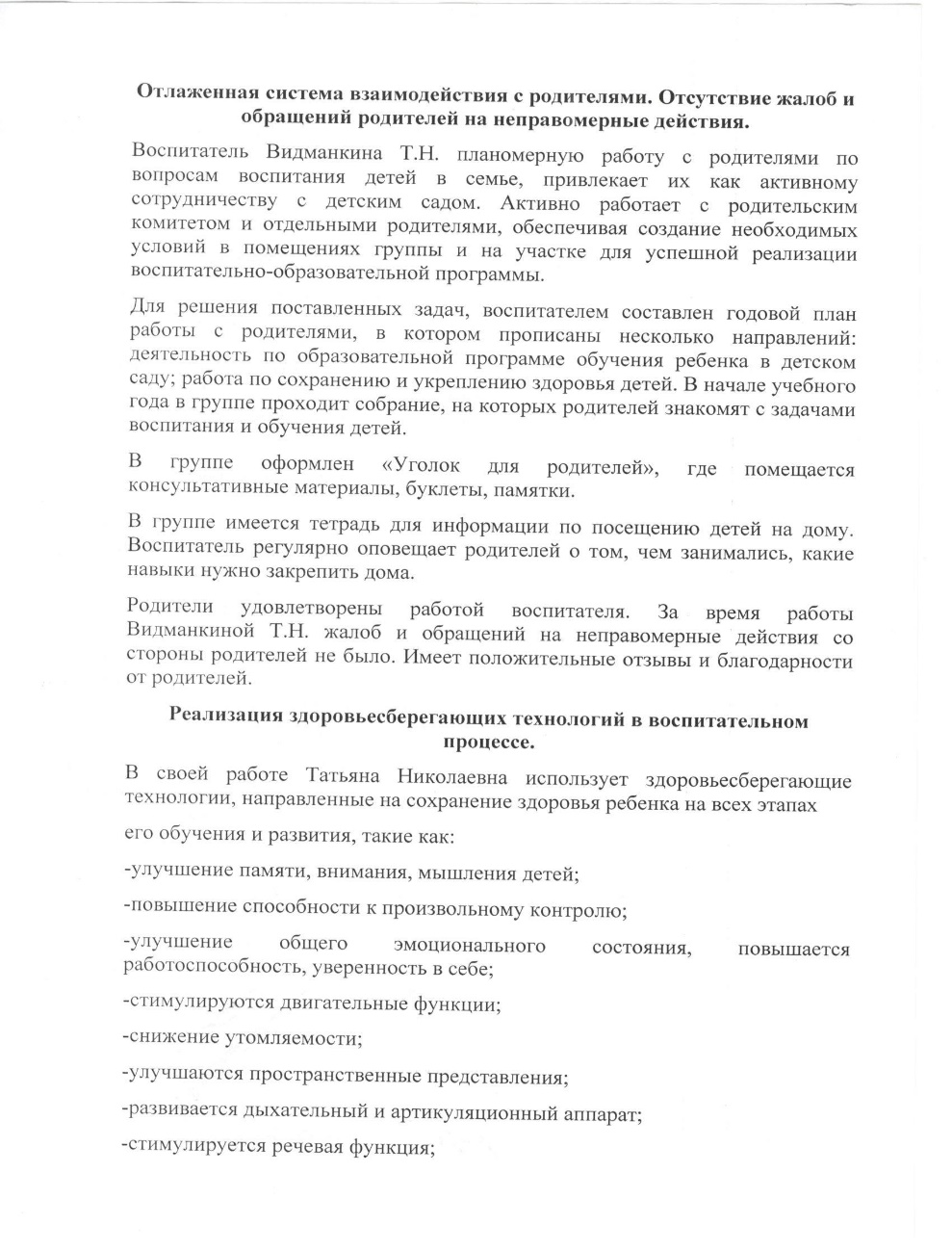 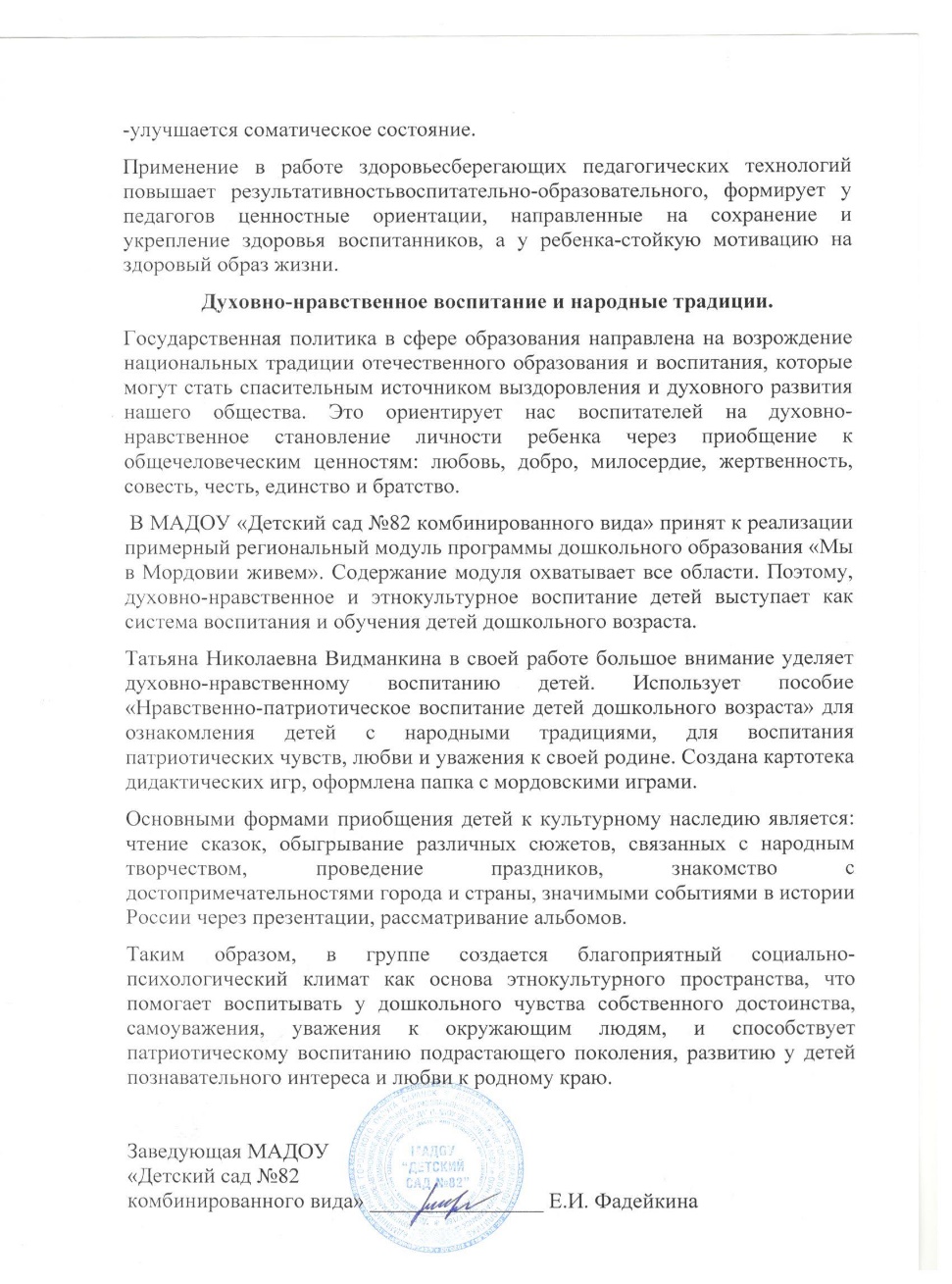 11. Качество взаимодействия с родителями
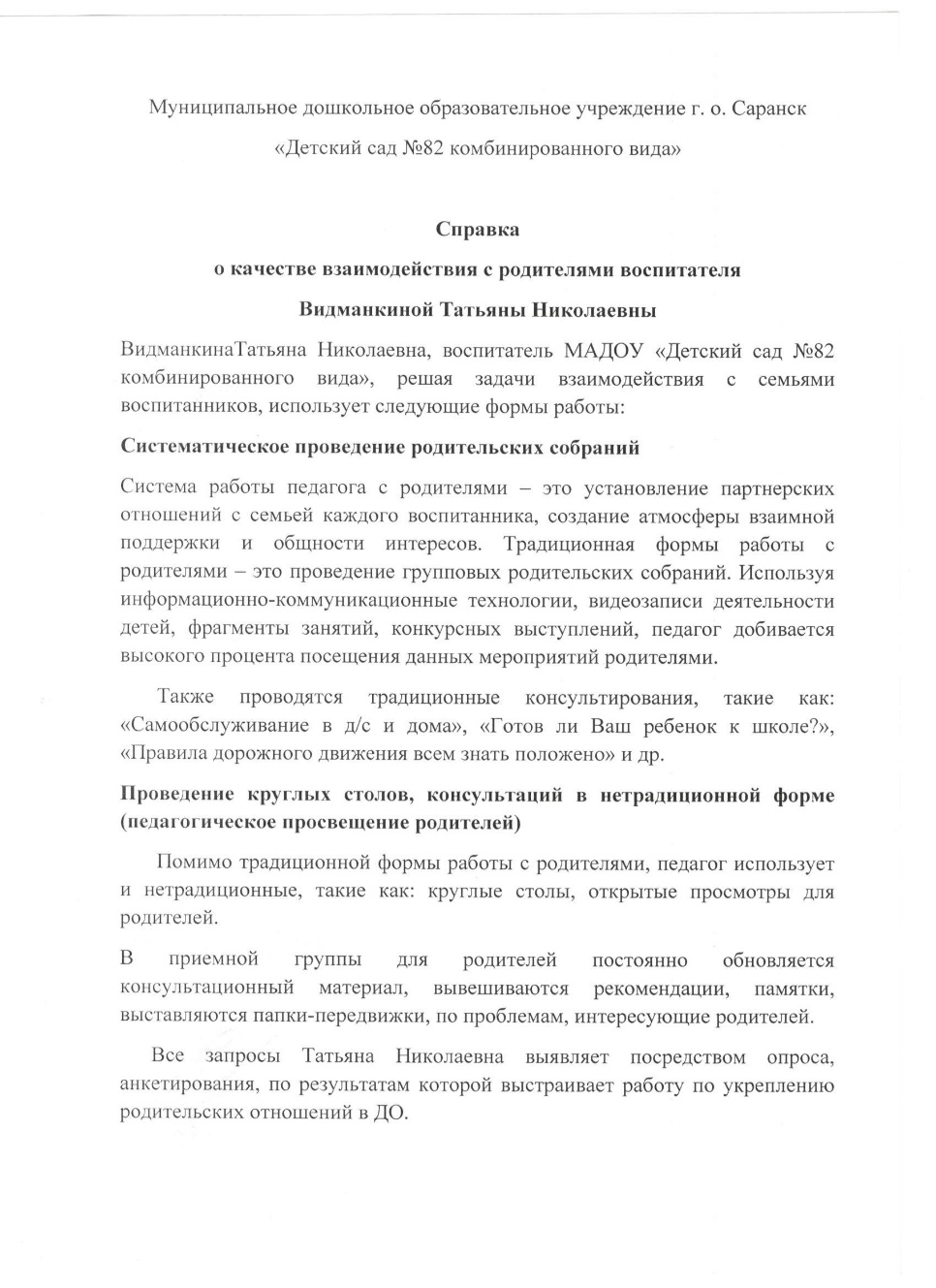 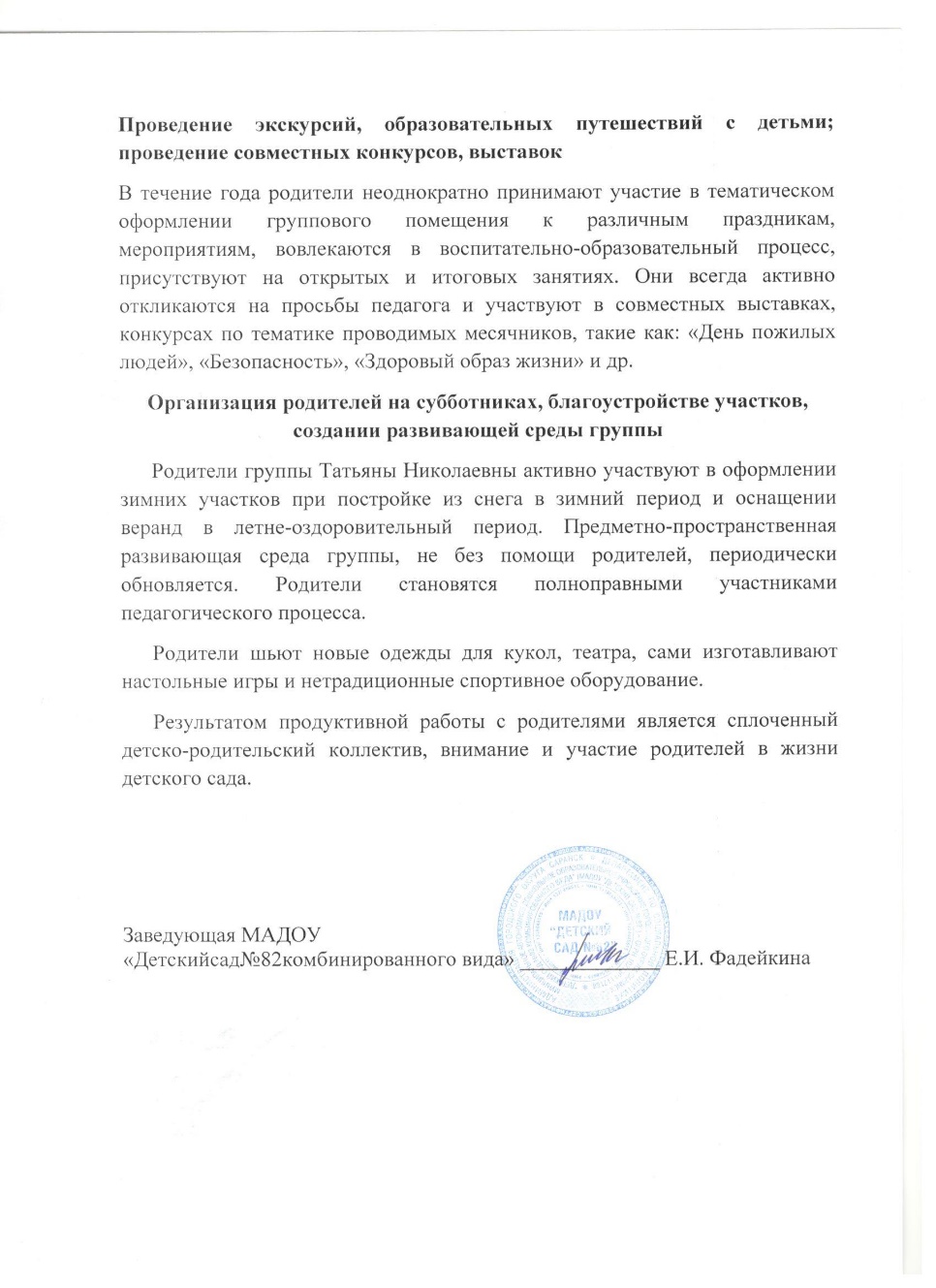 12.Работа с детьми из социально-неблагополучных семей
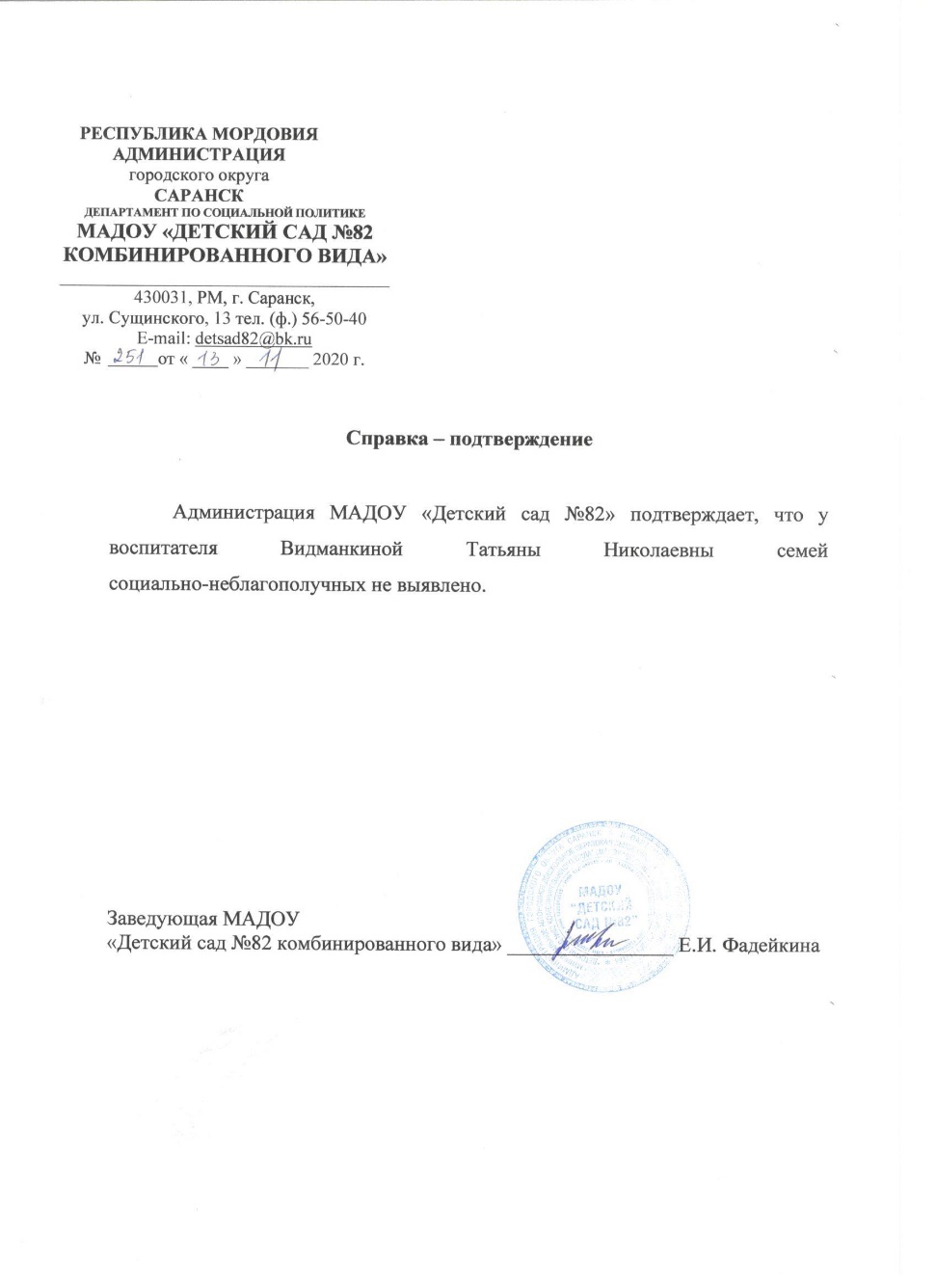 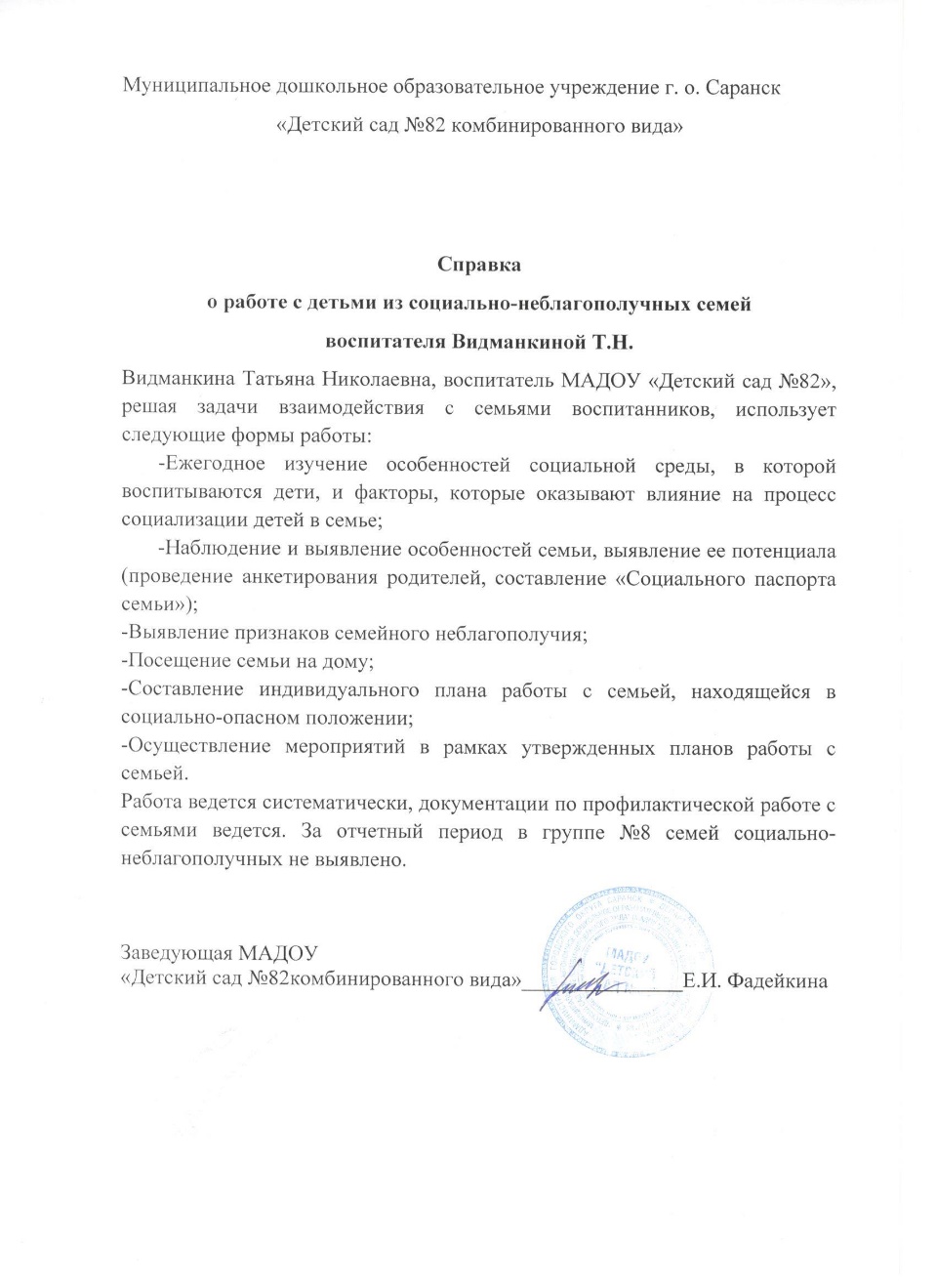 13.Участие педагога в профессиональных конкурсах
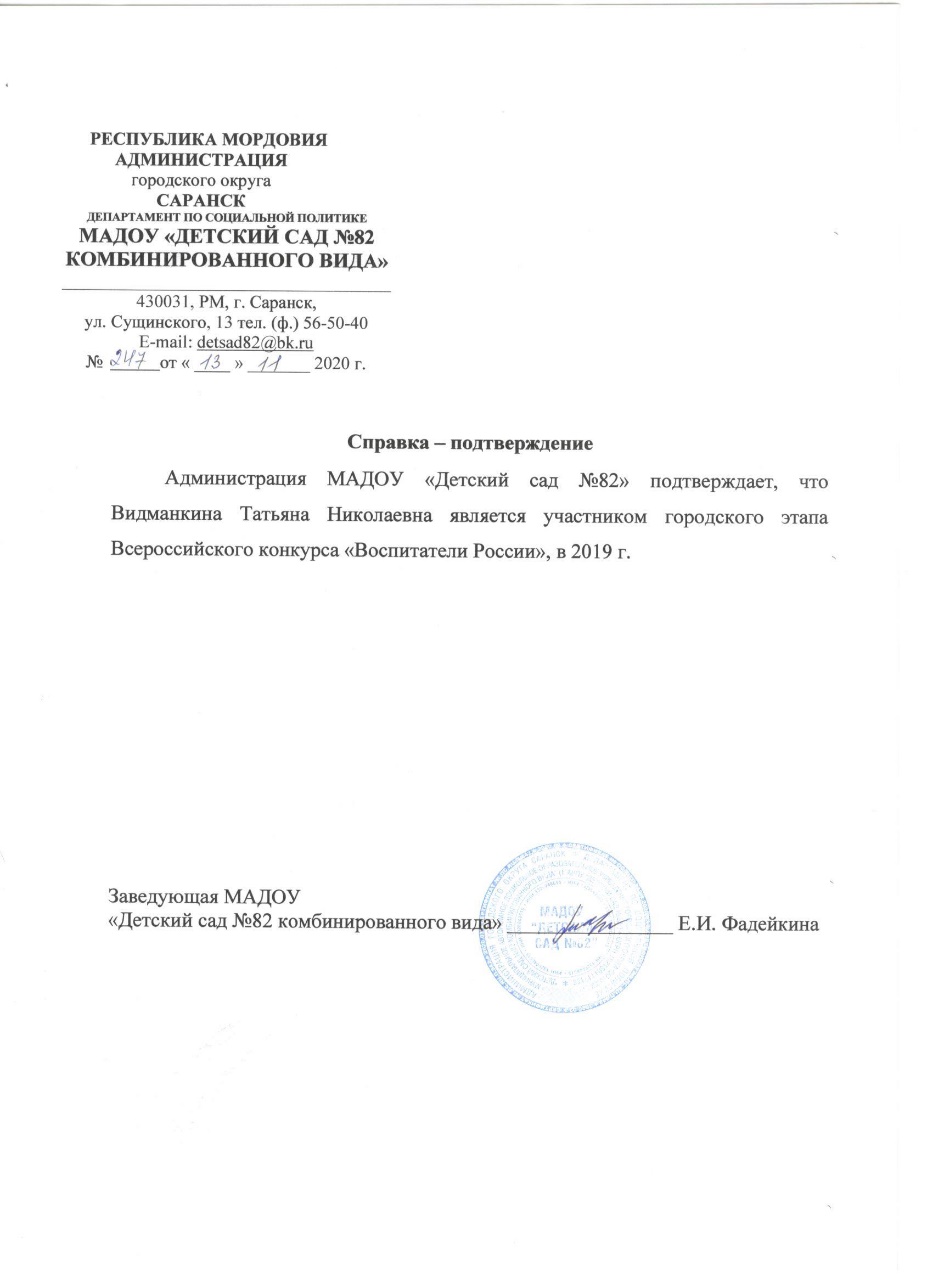 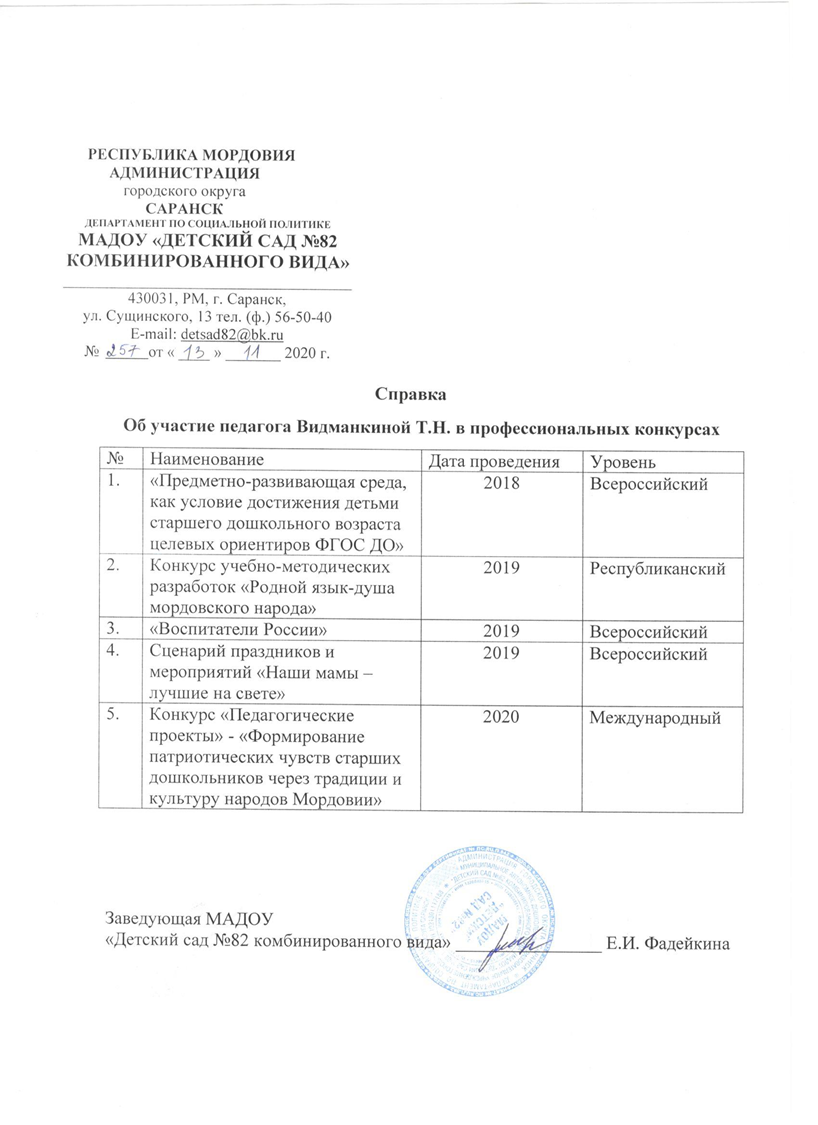 13. Участие педагога в профессиональных конкурсах
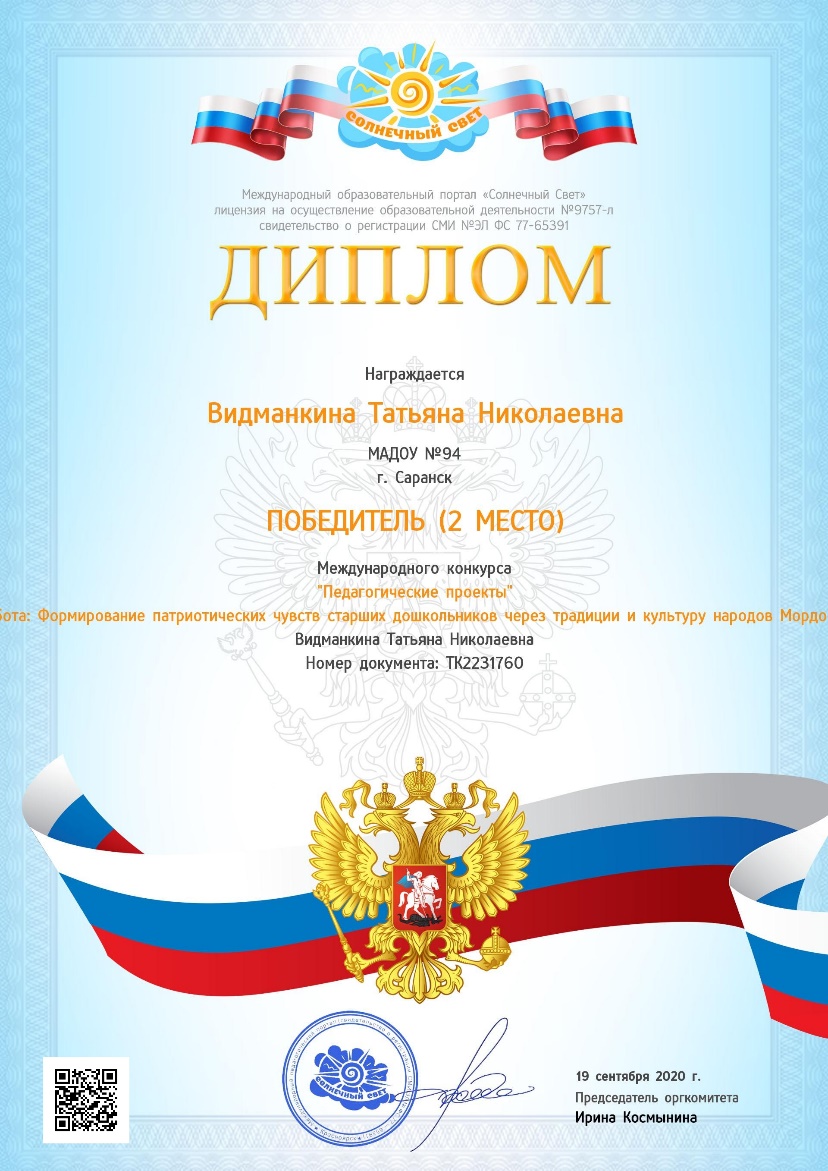 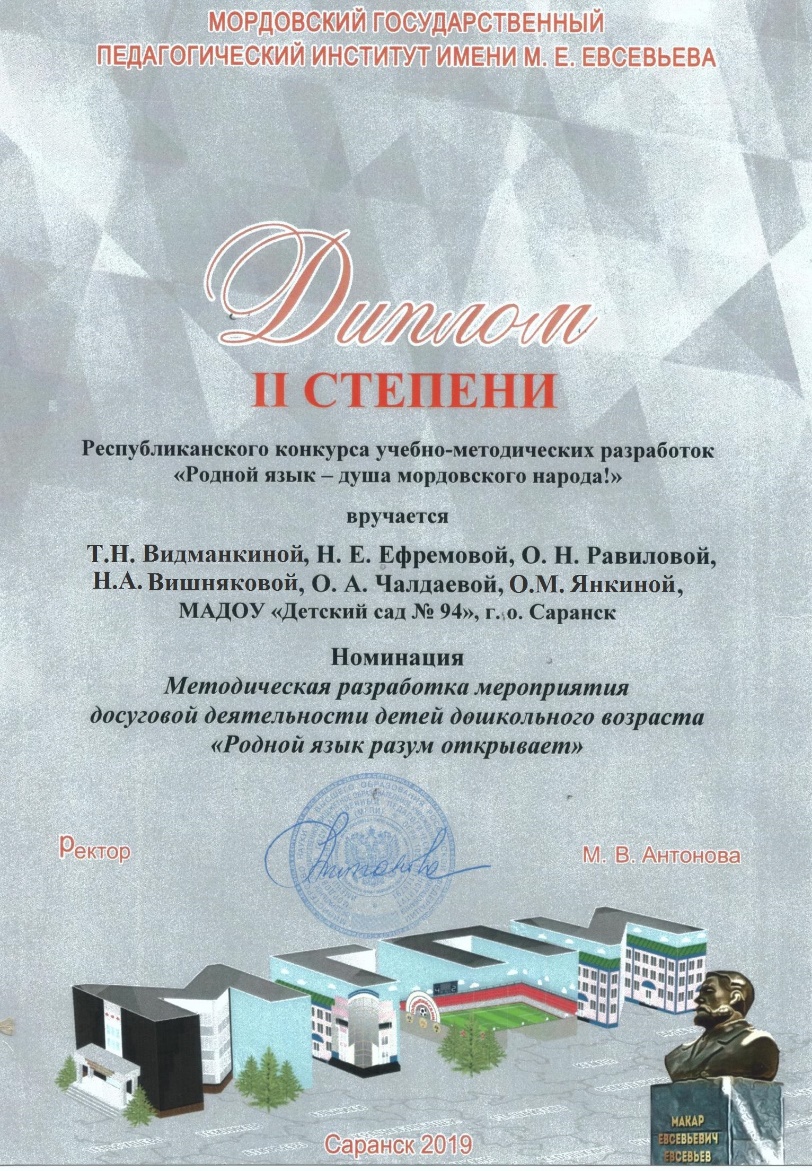 12. Участие педагога в профессиональных конкурсах
14. Награды и поощрения
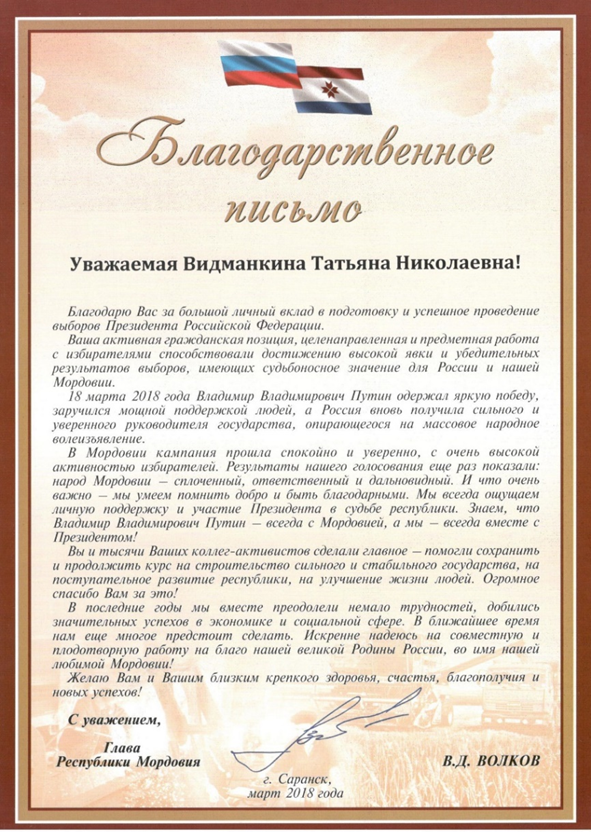